Precision in Freeze-Drying: Continuous Vial Mass Monitoring
Team: Elijah Bell, Xavier Bell, Umesh Padia, Sebastián Ruiz-Lopera, Liane Xu
Mentors: Professor Alex Slocum, Dr. Steven Burcat, Rohan Kadambi, Dr. Elena Kalodner-Martin
May 12, 2025
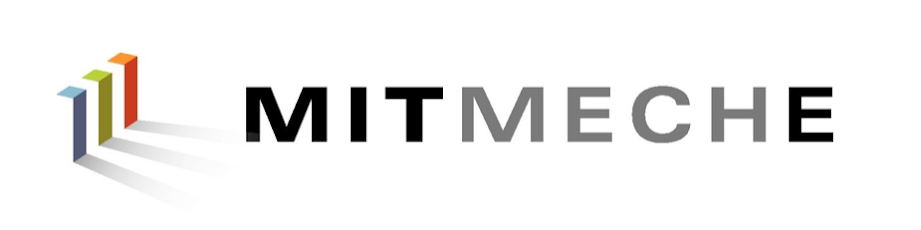 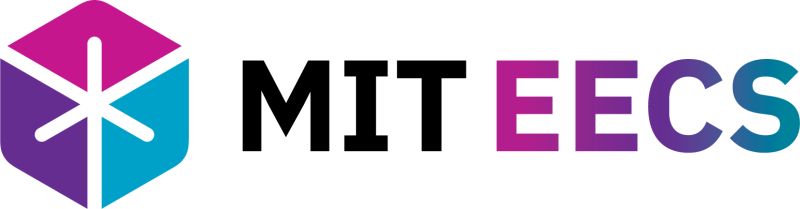 Lyophilization
2.750 Medical Device Design
Team
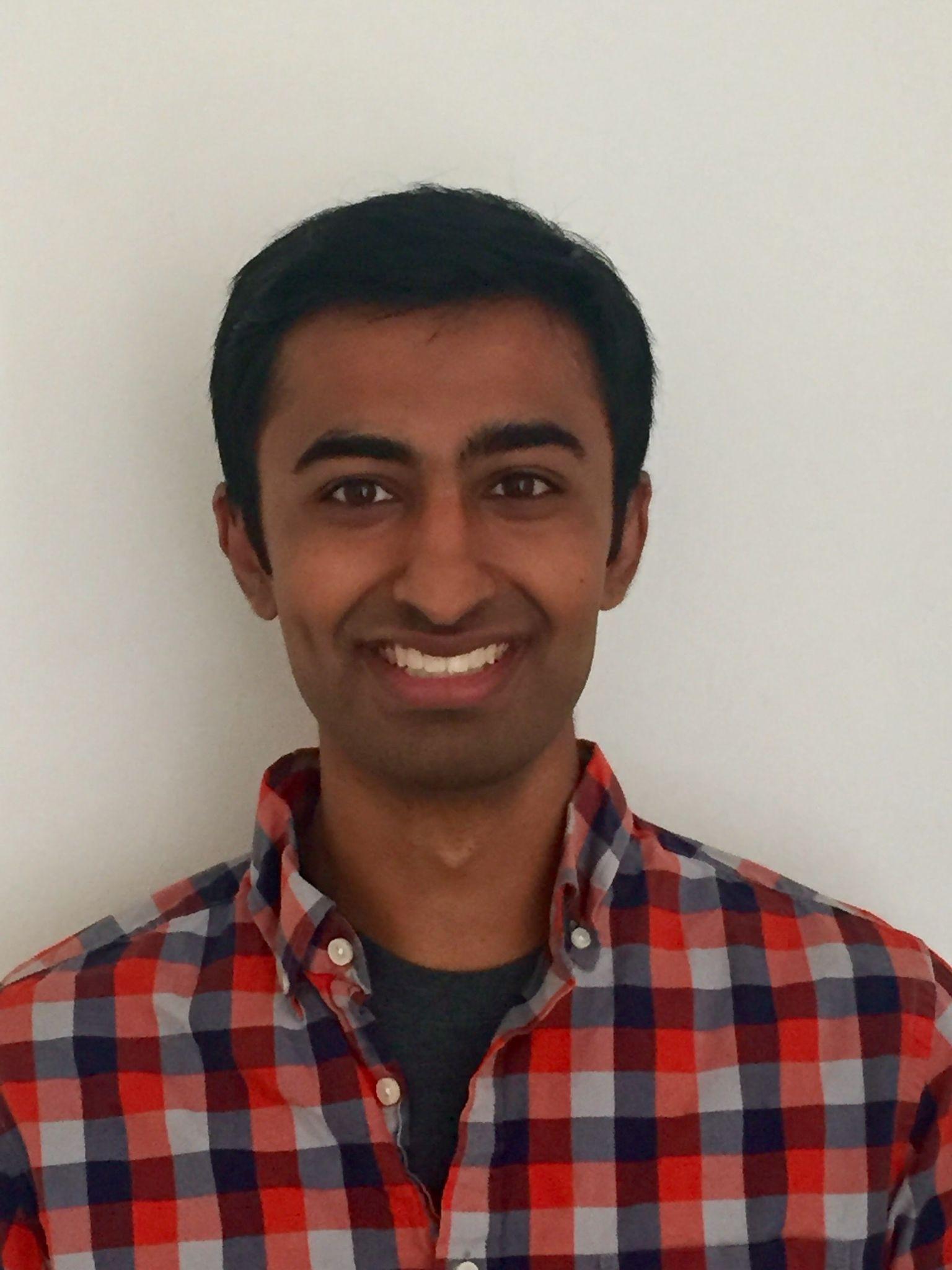 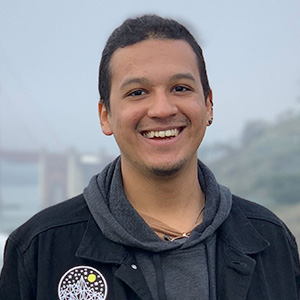 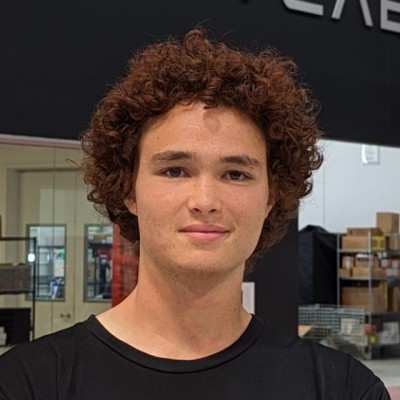 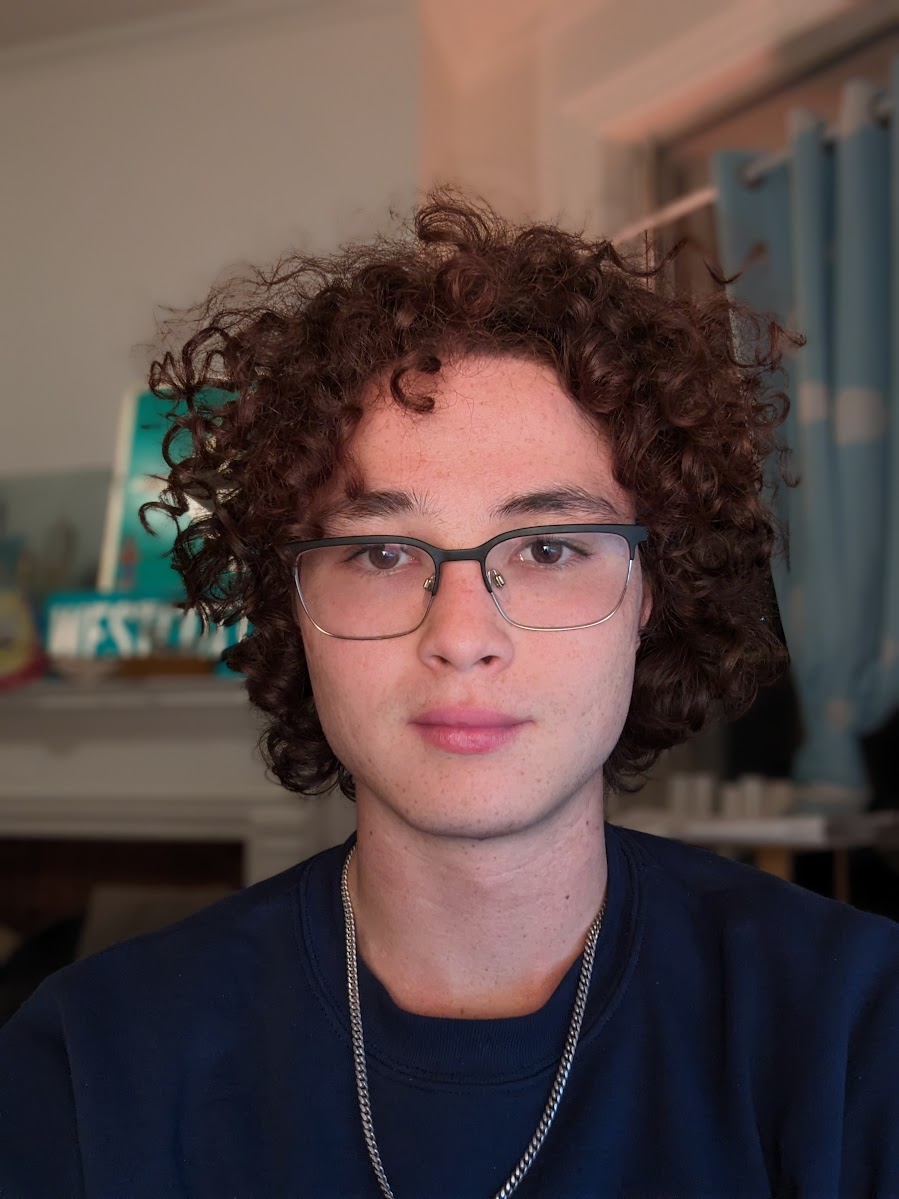 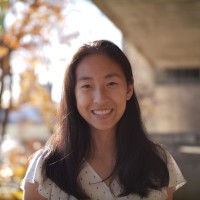 Elijah Bell
2025, 2A
Xavier Bell
2025, 2A
Liane Xu
2025, 2A, 6-4
Umesh Padia
PhD, EECS
Sebastián Ruiz-Lopera
PhD, EECS
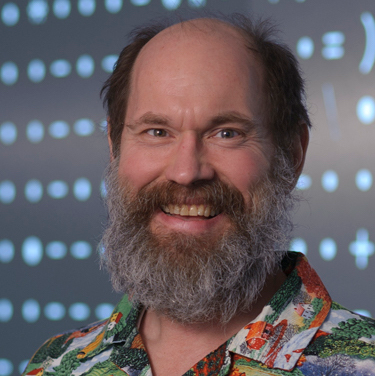 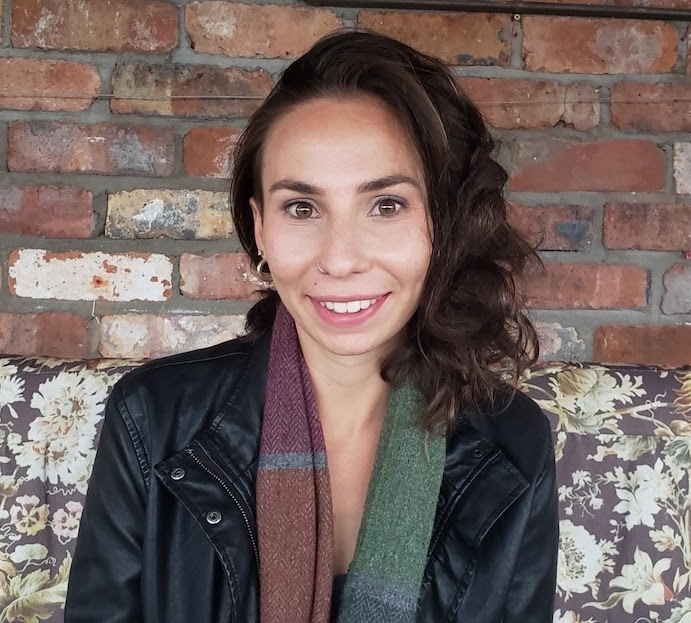 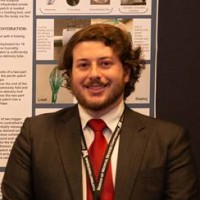 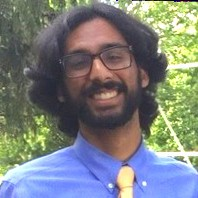 Prof. Alex Slocum
Mentor
Dr. Elena Kalodner-Martin
Communications
Dr. Steven Burcat
Mentor
Rohan Kadambi
Mentor
Lyophilization Background
Lyophilizing or freeze-drying medical products is a common multi-stage process to remove water performed to extend the shelf life of pharmaceuticals. 
Traditional batch lyophilizing over dries the product to ensure all water has been removed. Although coarse batch level sensing exists, differences between vials mean hours or days are wasted over drying vials and developing lyophilization procedures.
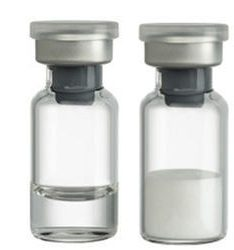 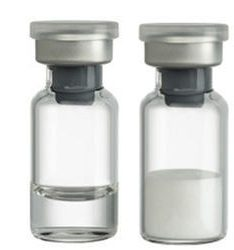 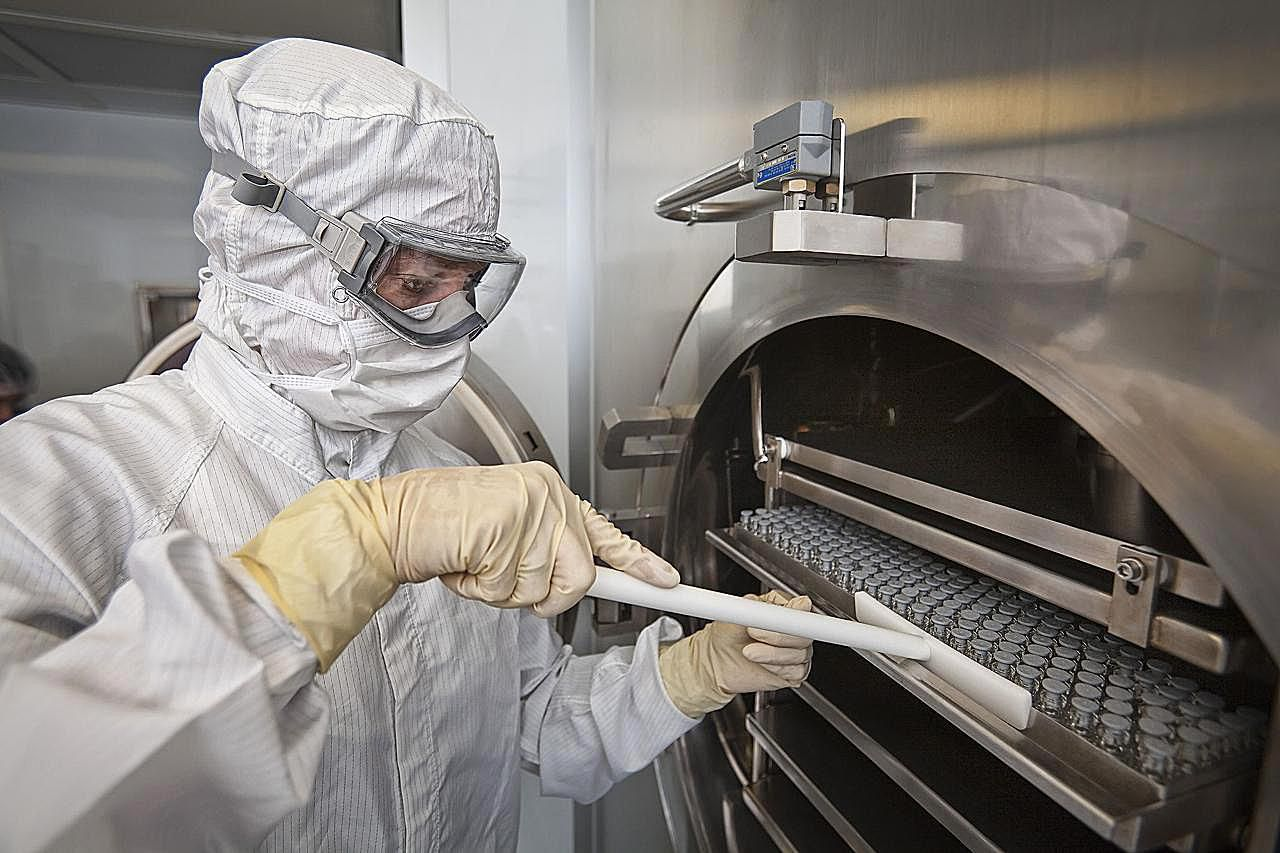 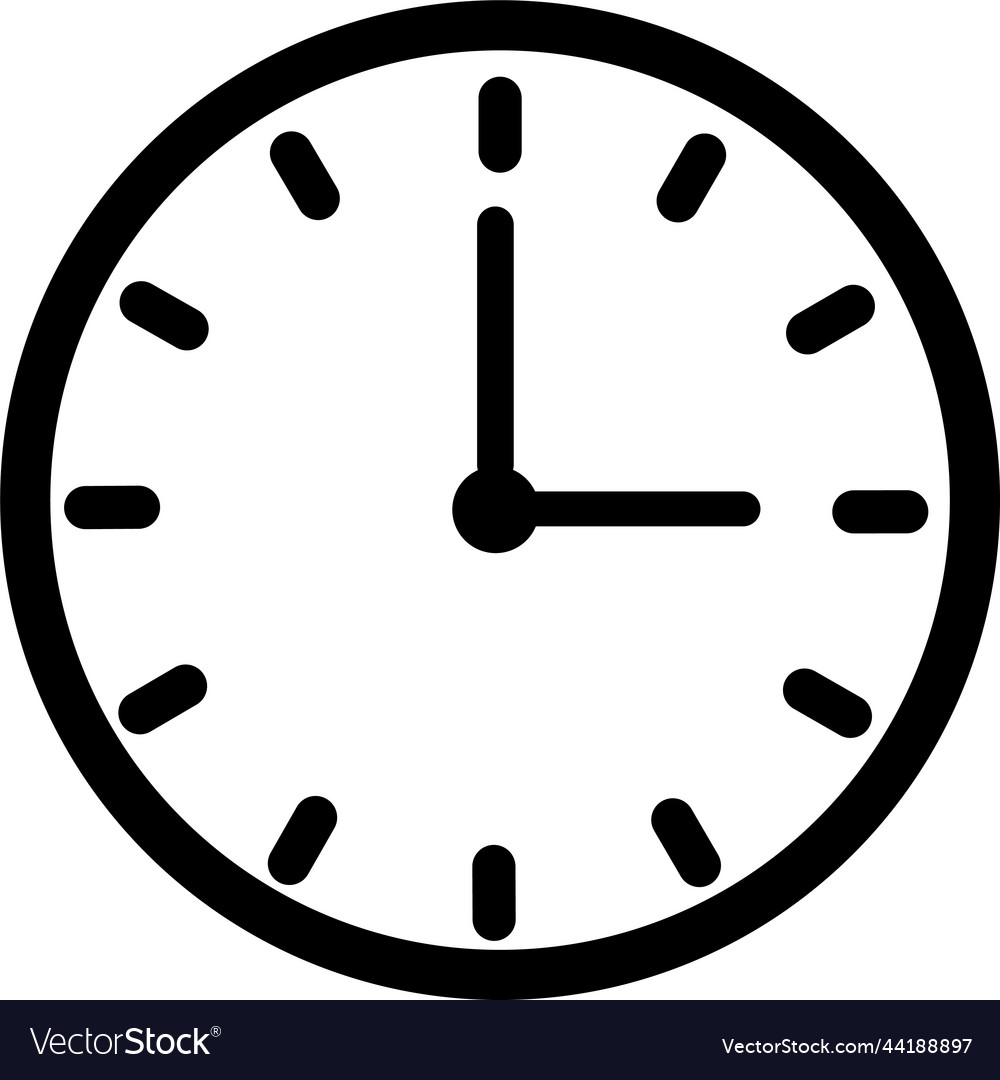 Hours to days
~ 95% wt water
~3 g water
< 2% wt water
< 3 mg water
Mission Statement
Develop an individualized water content measurement method with 1 mg precision for batches of vials undergoing lyophilization.
In pharmaceutical manufacturing, individual mass monitoring has the potential to increase production throughput of medicine by providing more control over the manufacturing process.
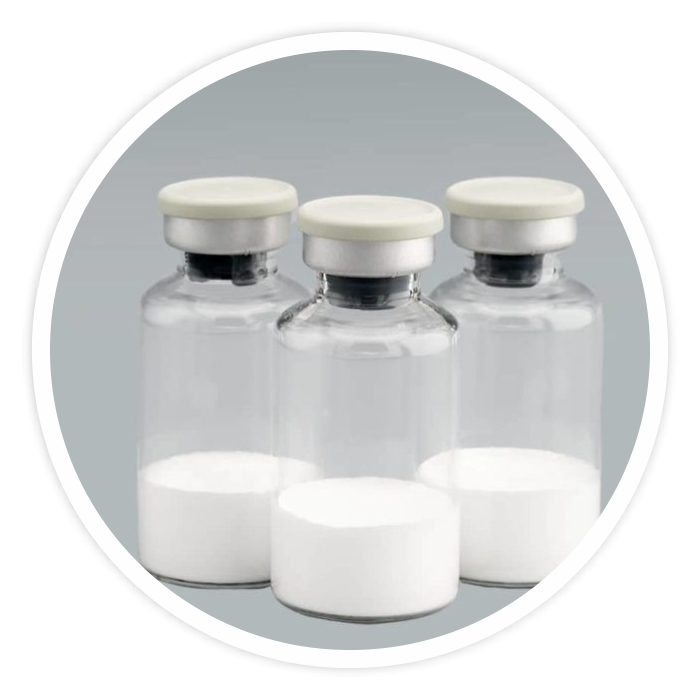 Functional Requirements
Individual Mass Measurement
1 Milligram Sensitivity & Repeatability
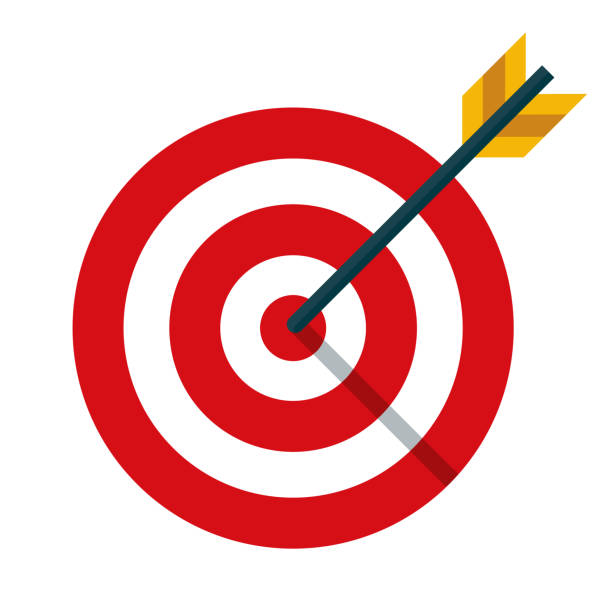 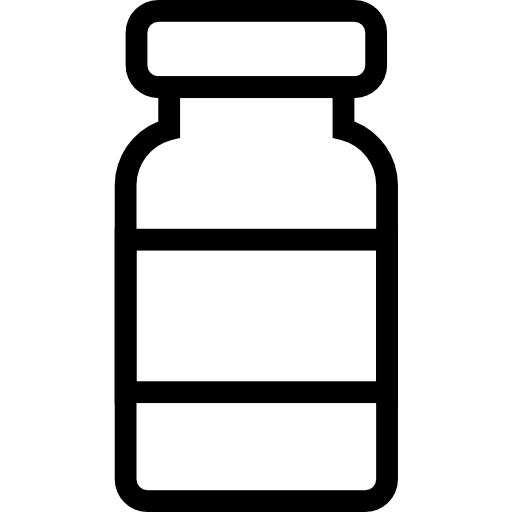 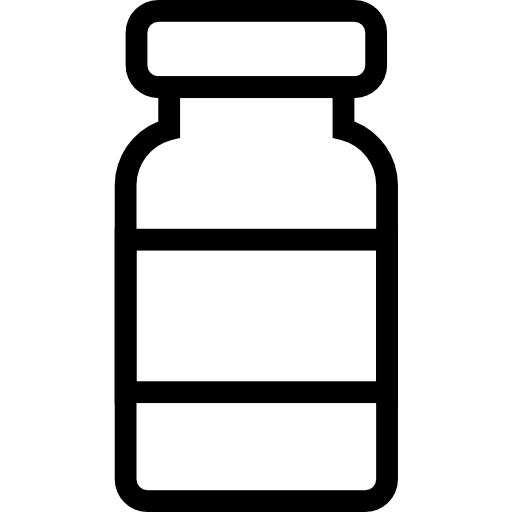 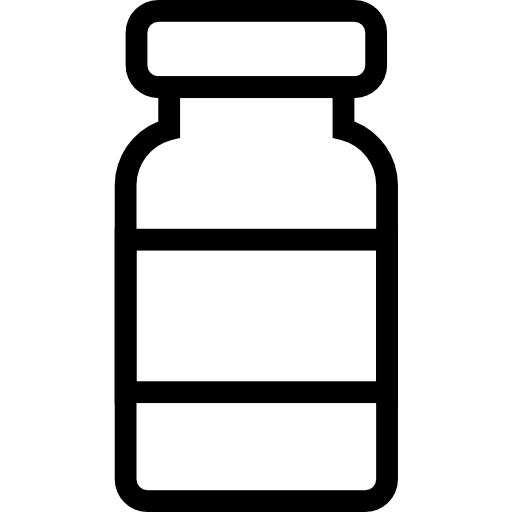 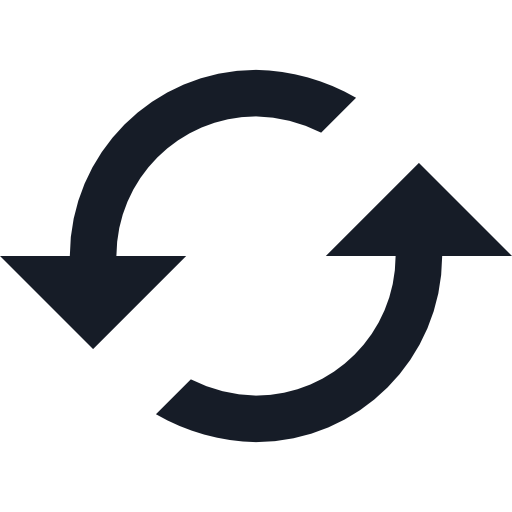 ?
?
?
Non-Destructive & Sterile
Geometric & Environmental Compatibility
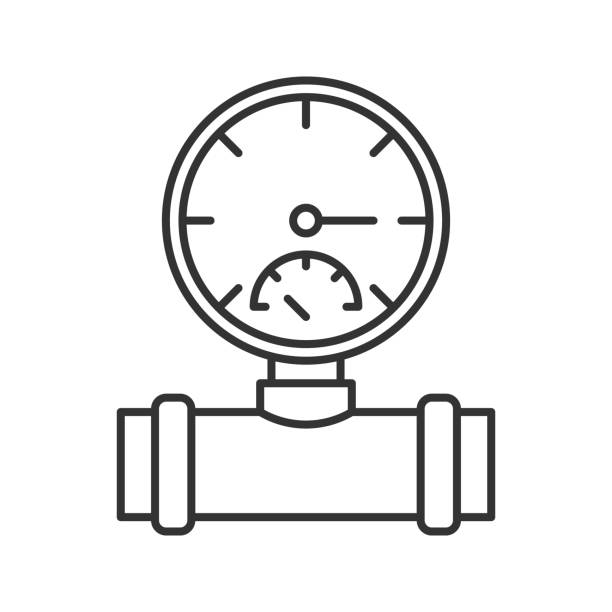 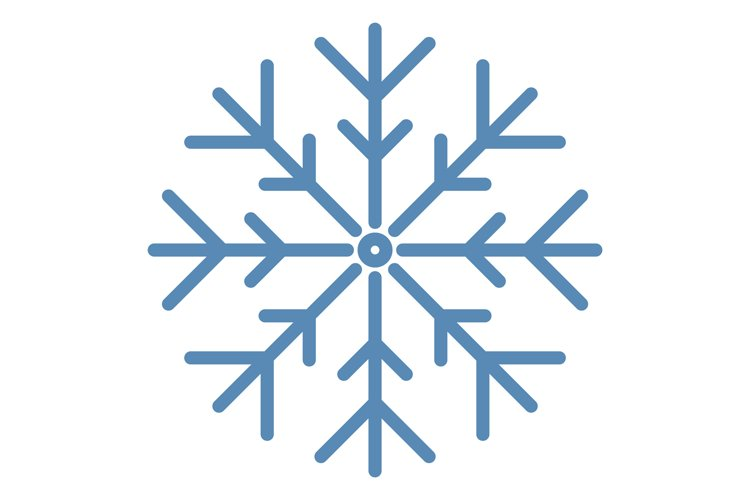 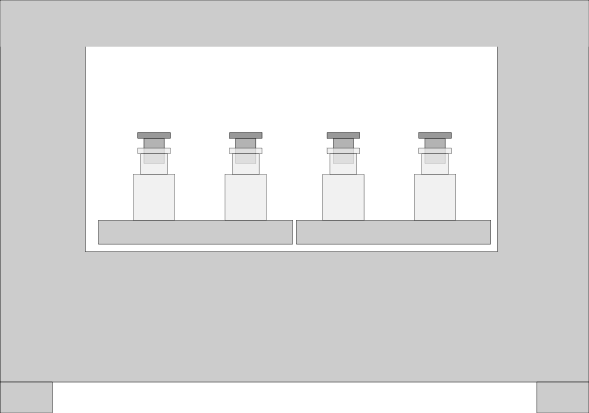 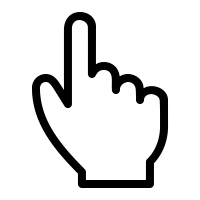 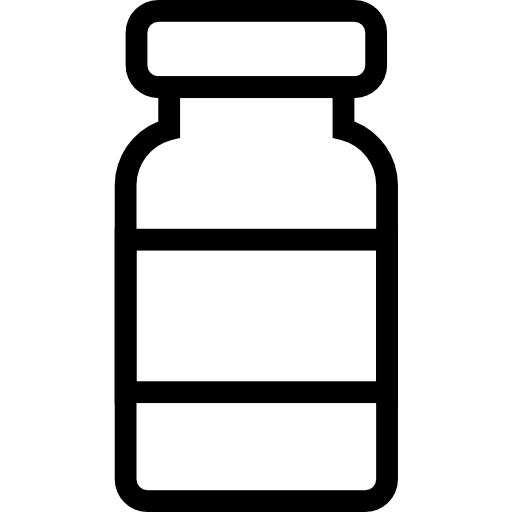 -40° to +25°C
0.03 to 101 kPa
5
[Speaker Notes: Extreme temperature and pressure changes. Also fit into existing continuous lyophilization chamber.
Sterile to not affect pharmaceutical product.

The sensing system must tolerate temperatures as low as −40C and a vacuum environment.
The sensor must provide individual vial data independent of the vial properties. 
The sensor must resolve the final mass of water in a lyophilized cake. The specific mass value varies according to the specific application, and is typically O(1mg). 
The sensing system must accommodate moving vials through a lyophilizer. 
The sensing system must be compatible with a vial pick-and-place system. 
The sensor must be nondestructive and sterile.]
Considered Strategies
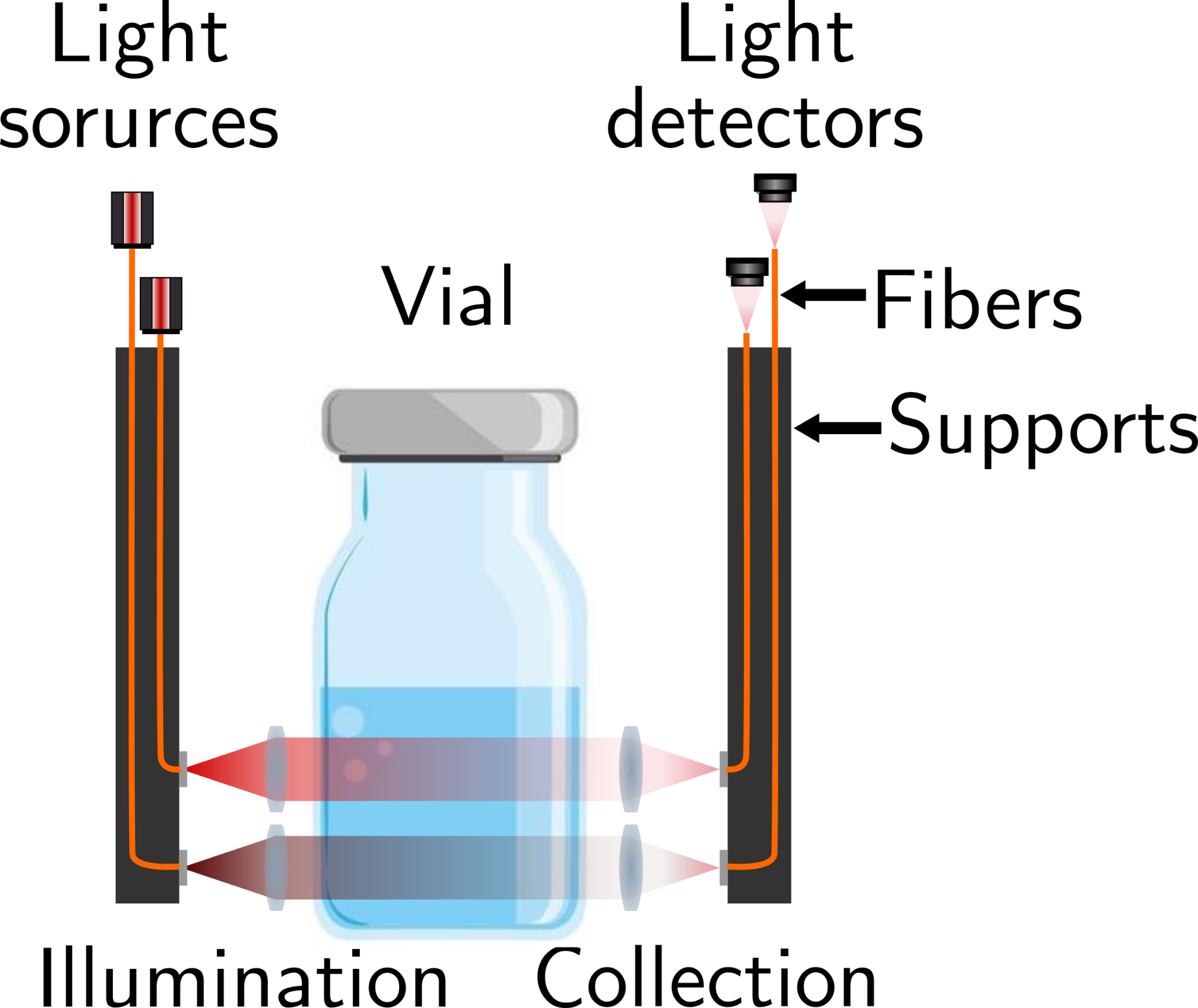 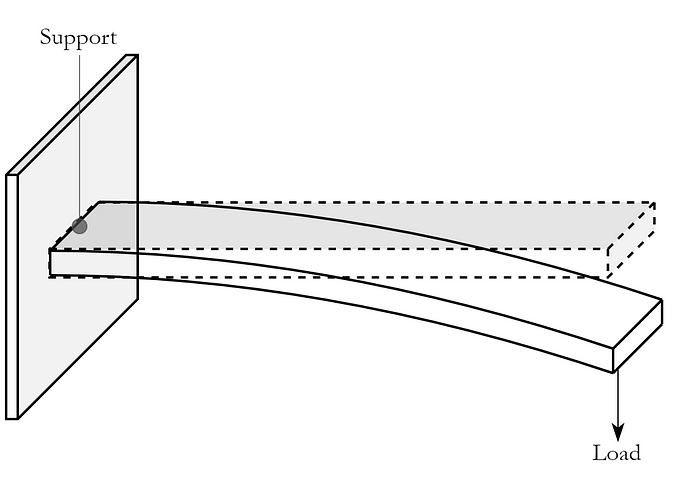 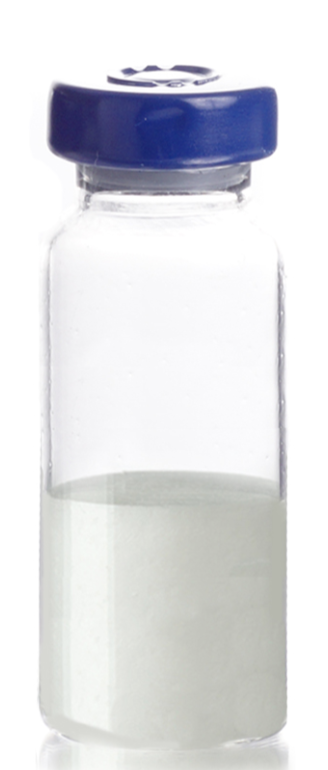 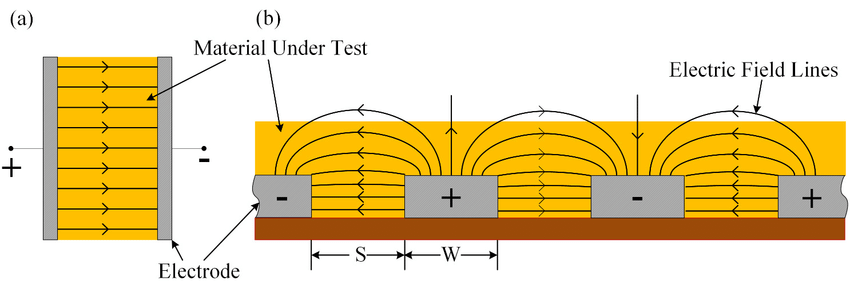 Spectroscopy
Capacitance
Deflection
Measure water content through changes in near-infrared spectrum absorption
Water content detected through changes in dielectric properties
Measure changes in mechanical properties of loading (slope, strain)
6
Explored Strategies
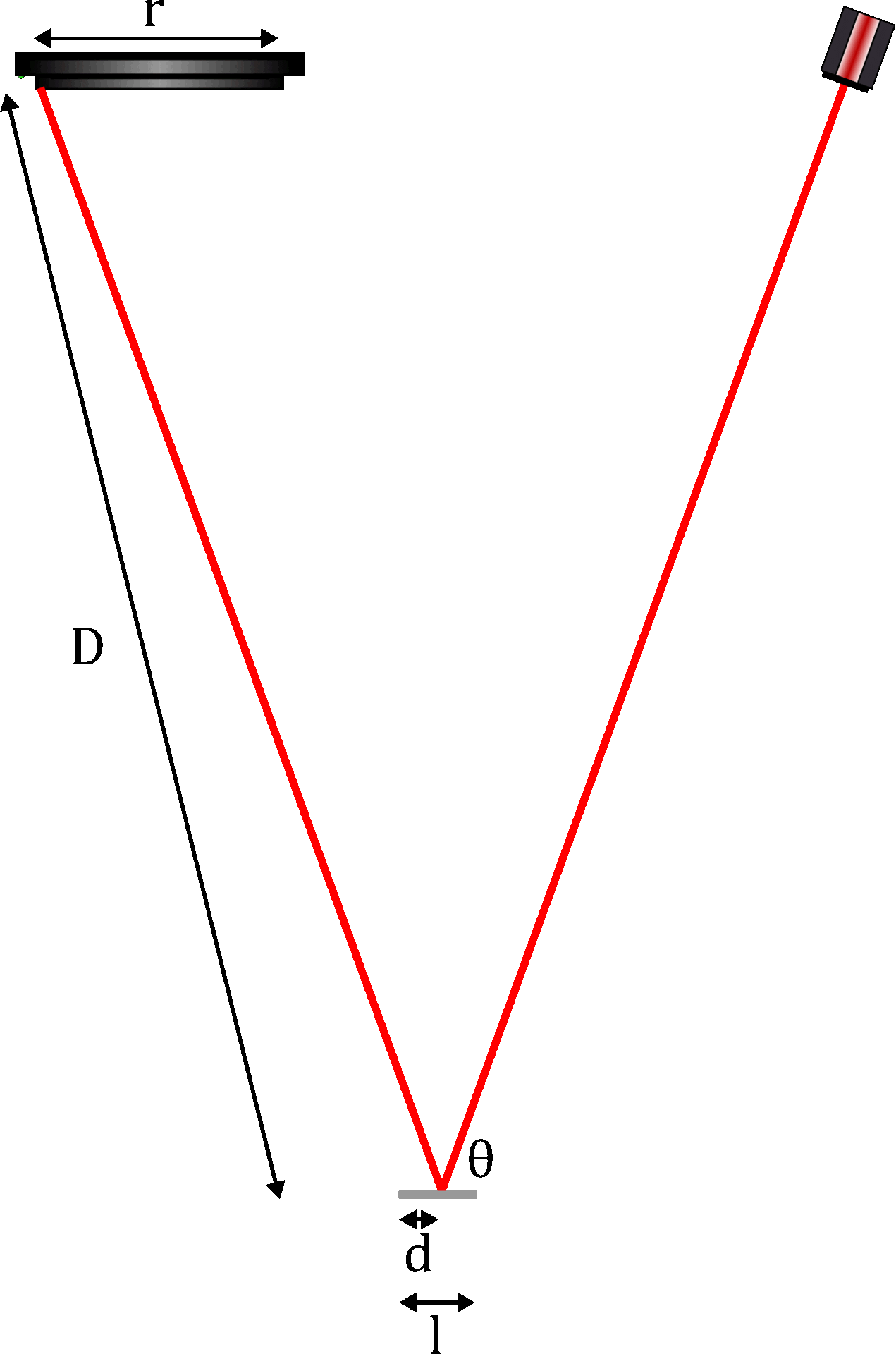 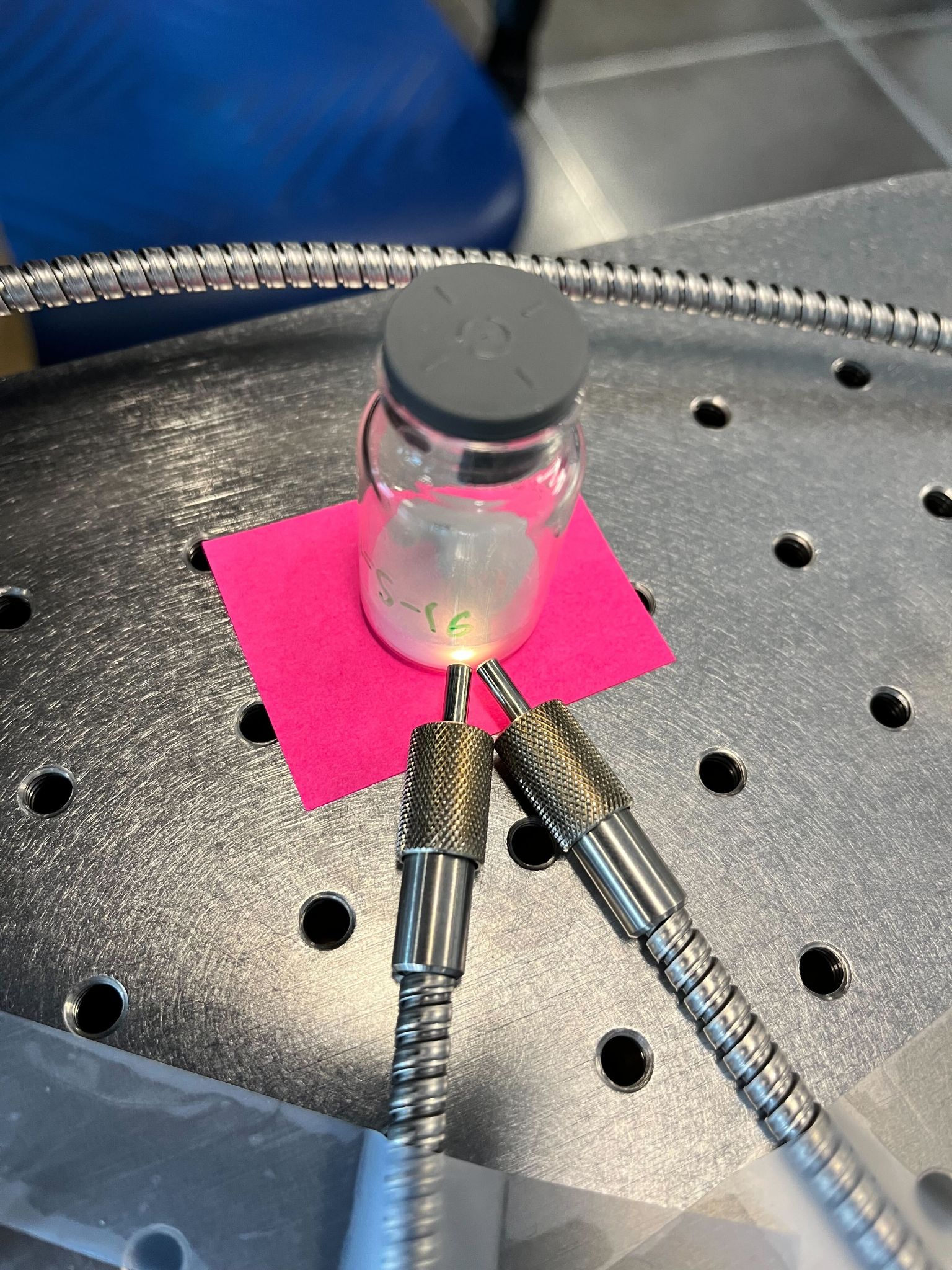 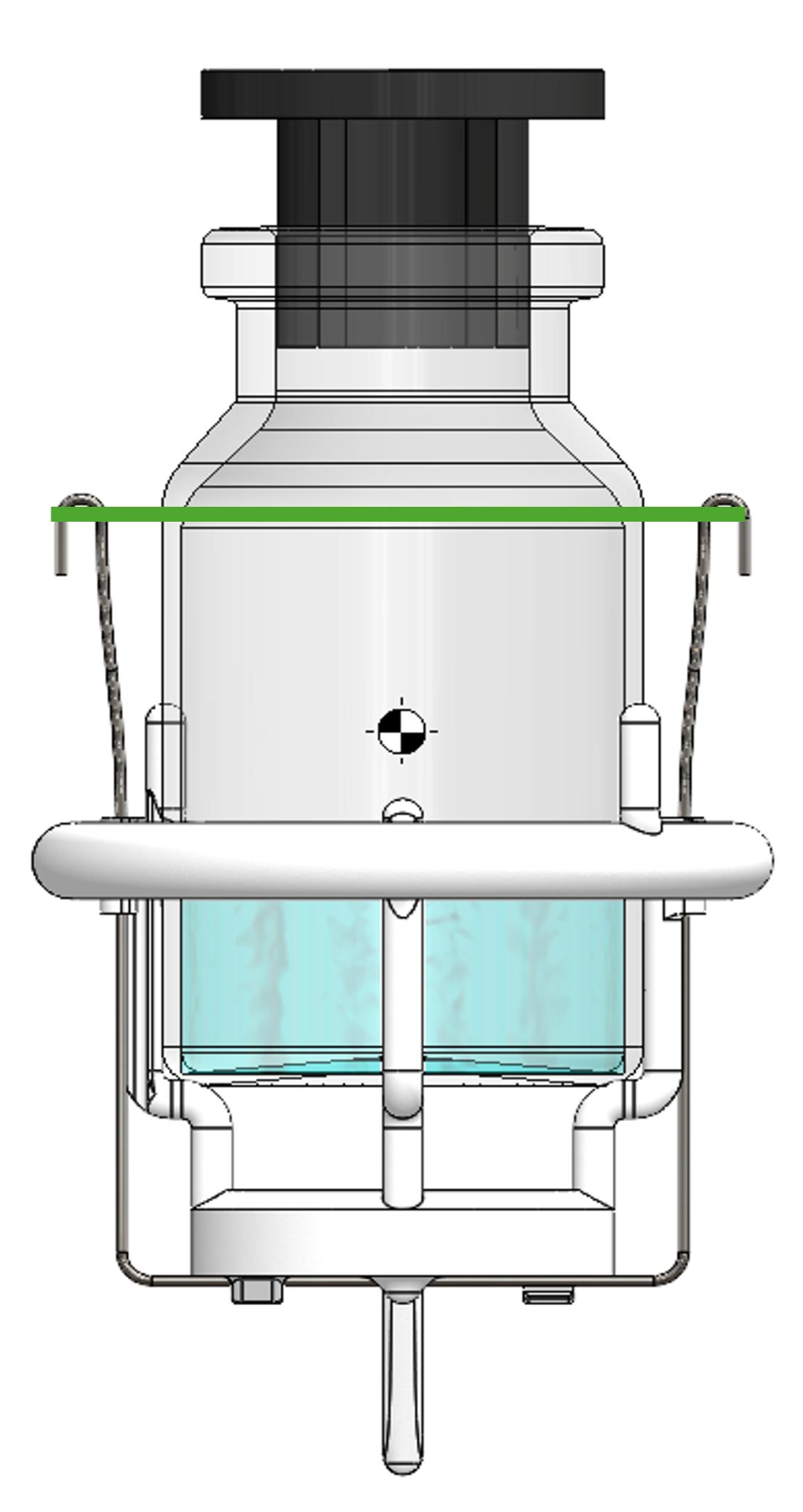 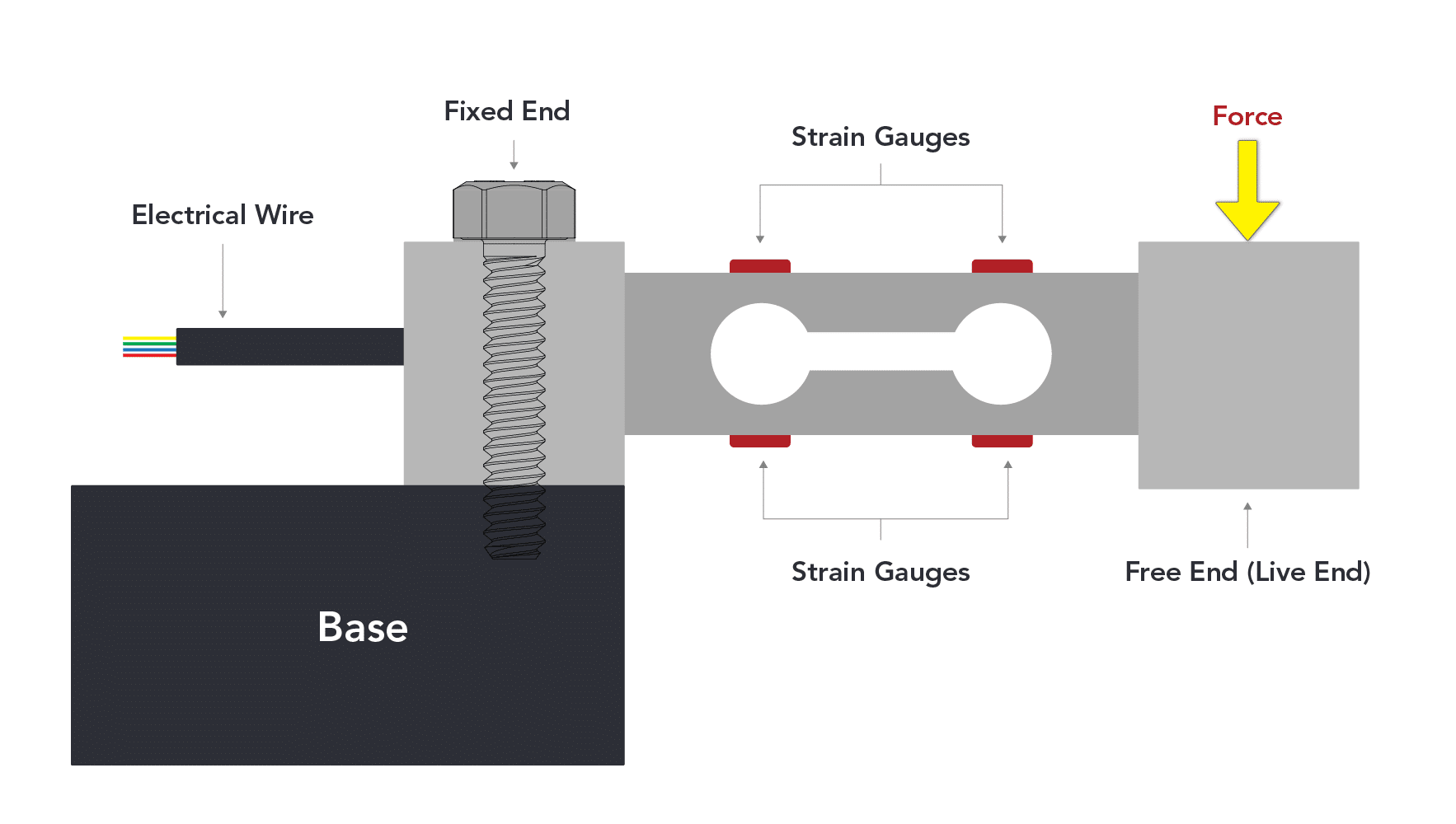 Spectroscopy
Deflection - Distance
Deflection - Angle
Water mass change not precise nor accurate enough
To deflect enough to detect a 1mg change, the beam would break until other loads
Promising, by adjusting distance, could get precision required for 1mg
7
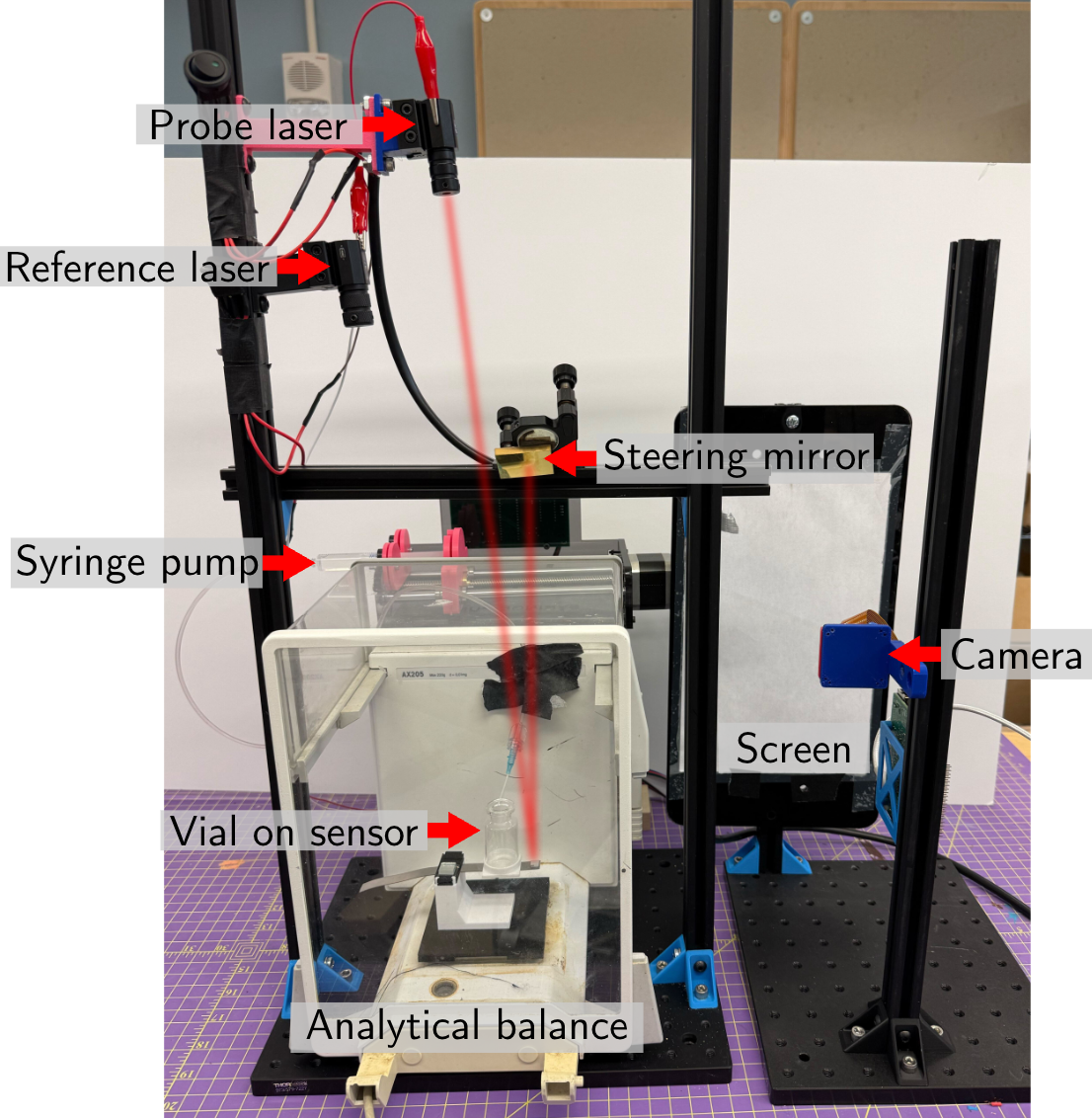 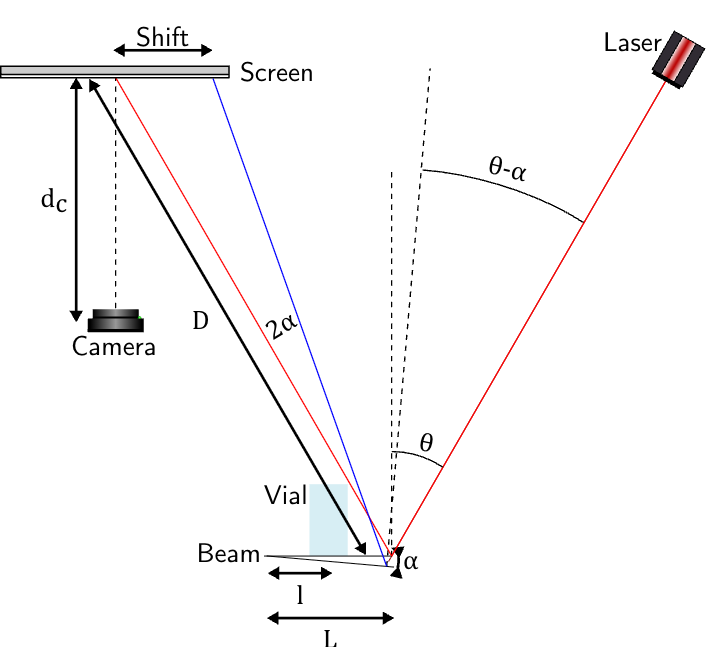 System Overview
Screen/Wall
Laser
Mirror
Camera
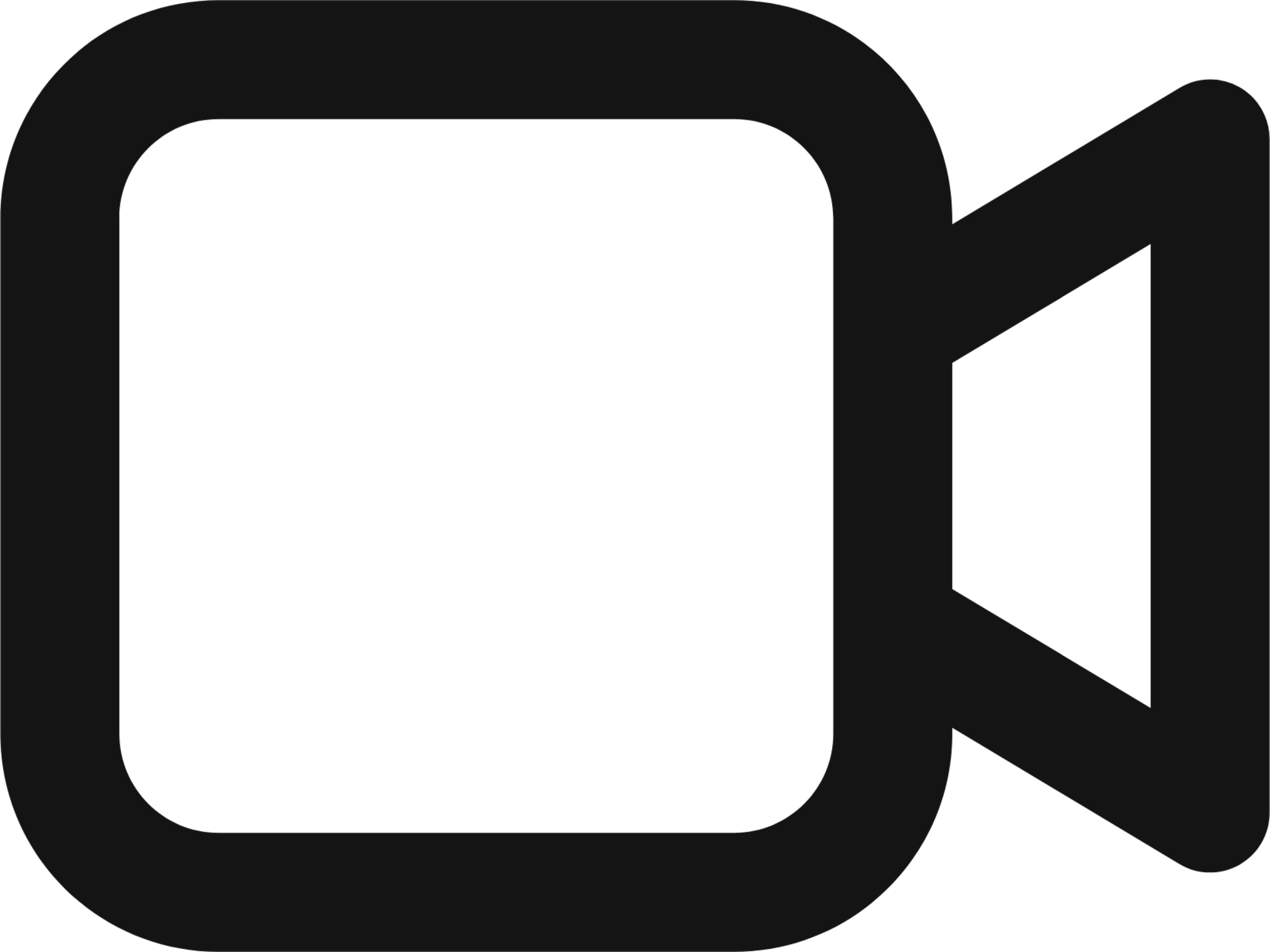 Vial
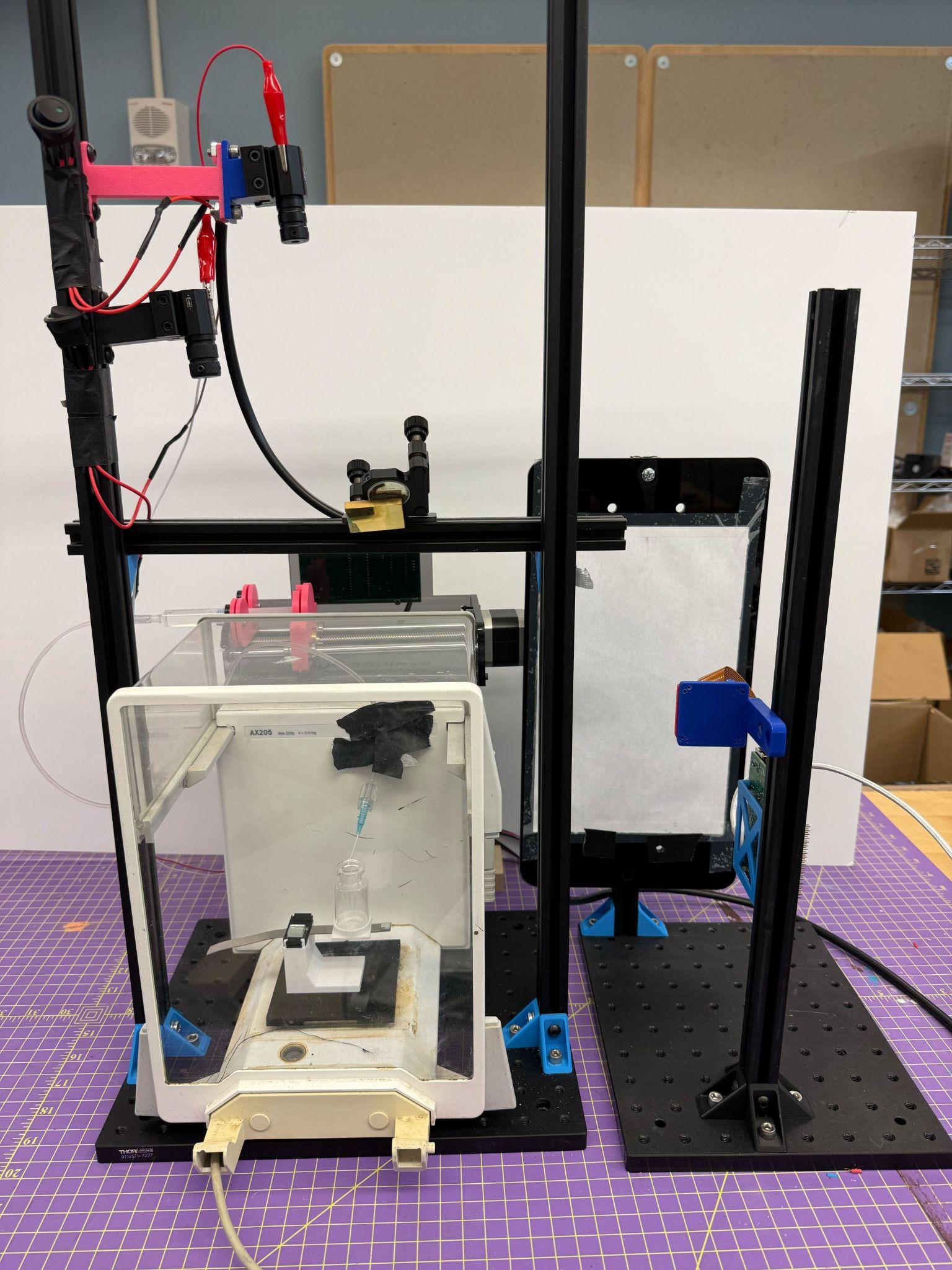 Mirror
Cantilever Beam
Our optical lever amplifies small changes in vial mass
Screen/Wall
Laser
Mirror
Camera
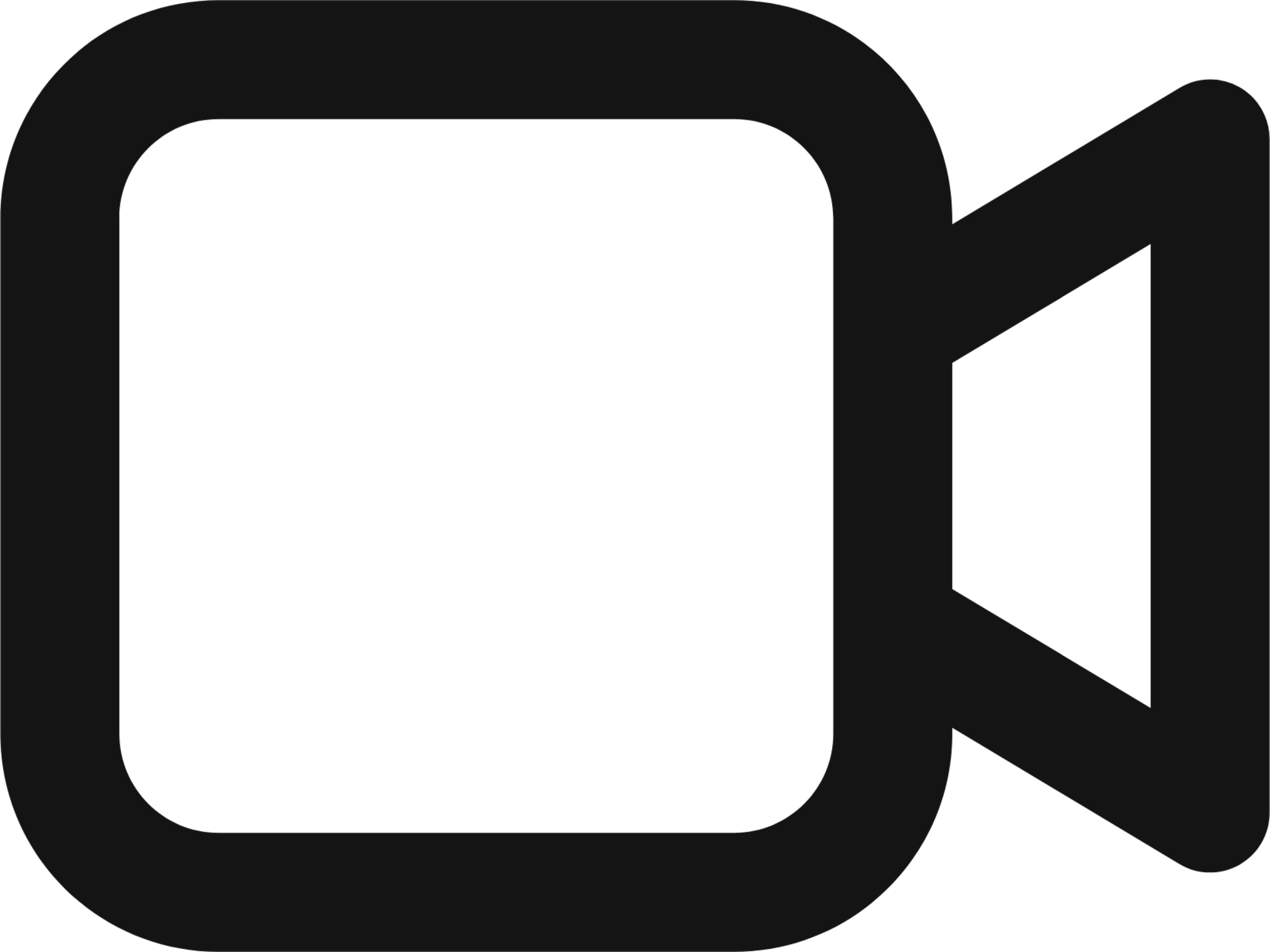 Amplified Displacement
Vial
Mirror
Cantilever Beam
Original Displacement
[Speaker Notes: As the water content decreases, loading changes, and mirror angle also changes. This change is amplified by the length of the optical laser path and seen by the camera]
Our optical lever amplifies small changes in vial mass
Screen/Wall
Image Processing
Laser
Mirror
Camera
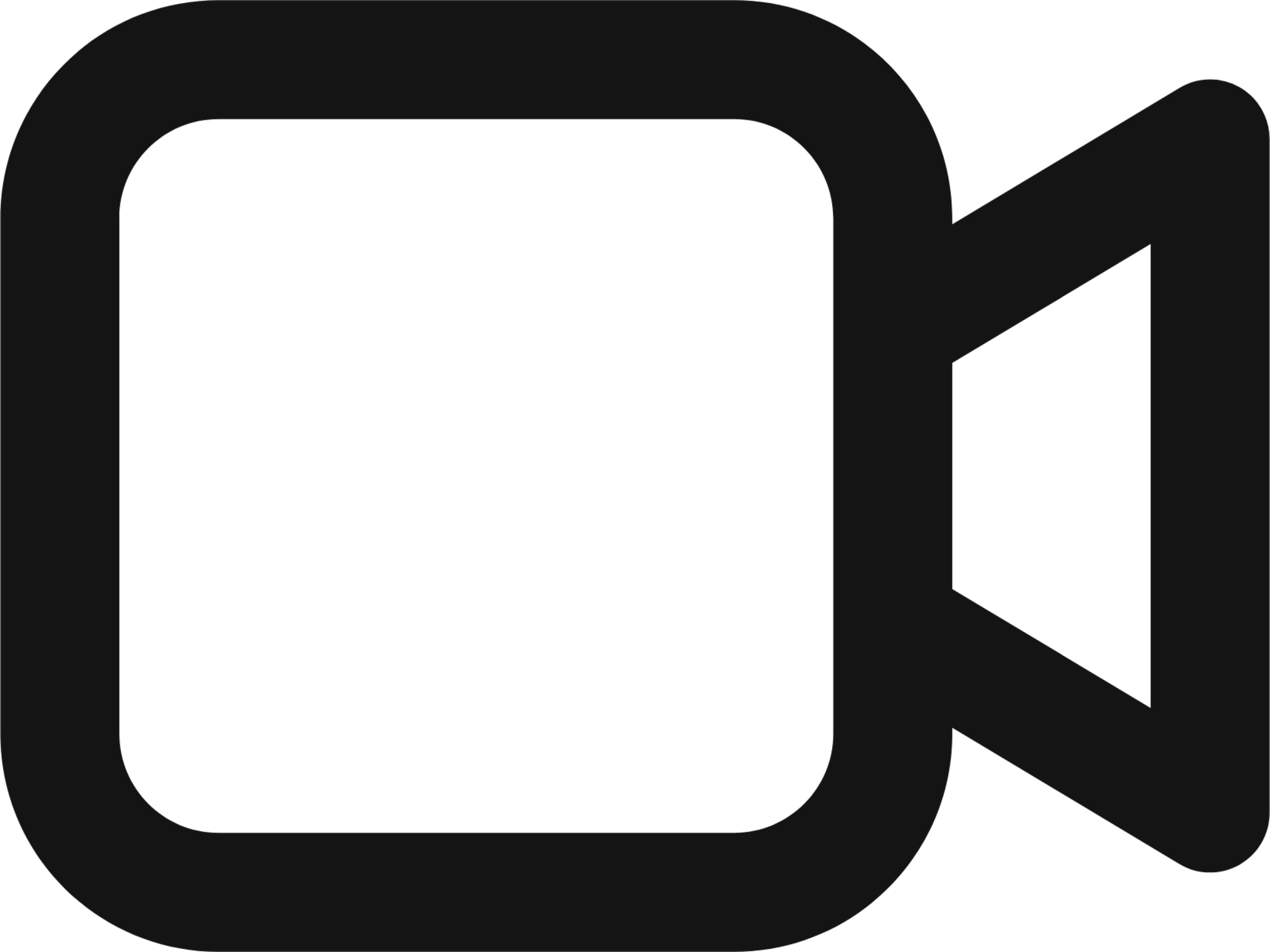 Amplified Displacement
Vial
Cantilever
Mirror
Cantilever Beam
Original Displacement
Our optical lever amplifies small changes in vial mass
Screen/Wall
Image Processing
Laser
Mirror
Camera
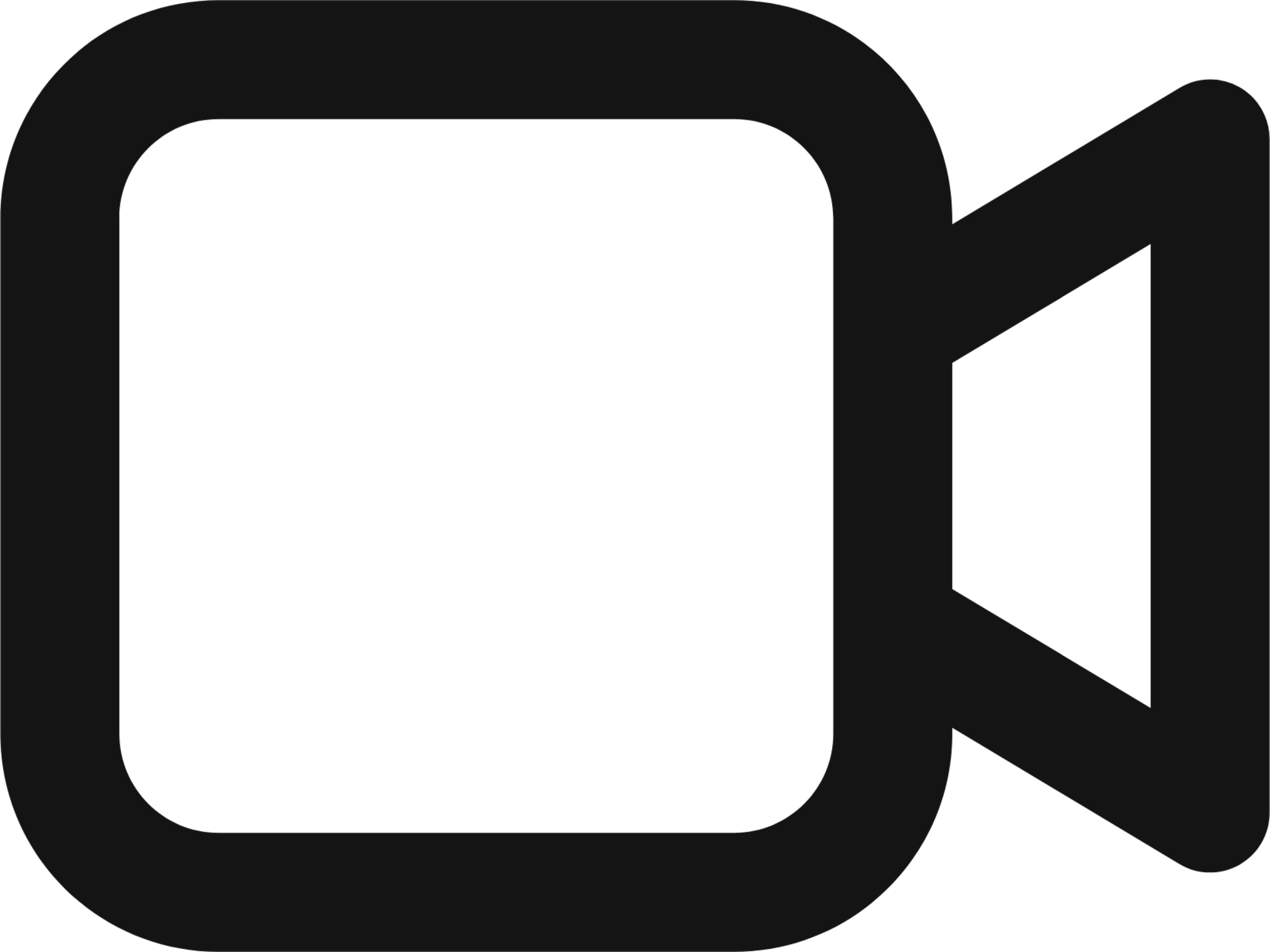 Amplified Displacement
Vial
Cantilever
Mirror
Cantilever Beam
Original Displacement
Goal: 1mg sensitivity
Camera: 9248×6944 pixels resolution → laser spot needs to move at least xx per milligram to detect change in laser spot location
Laser spot must move at least xx per milligram for 64mp camera to detect change
The image processing module captures laser spot displacement
Setup
Camera View
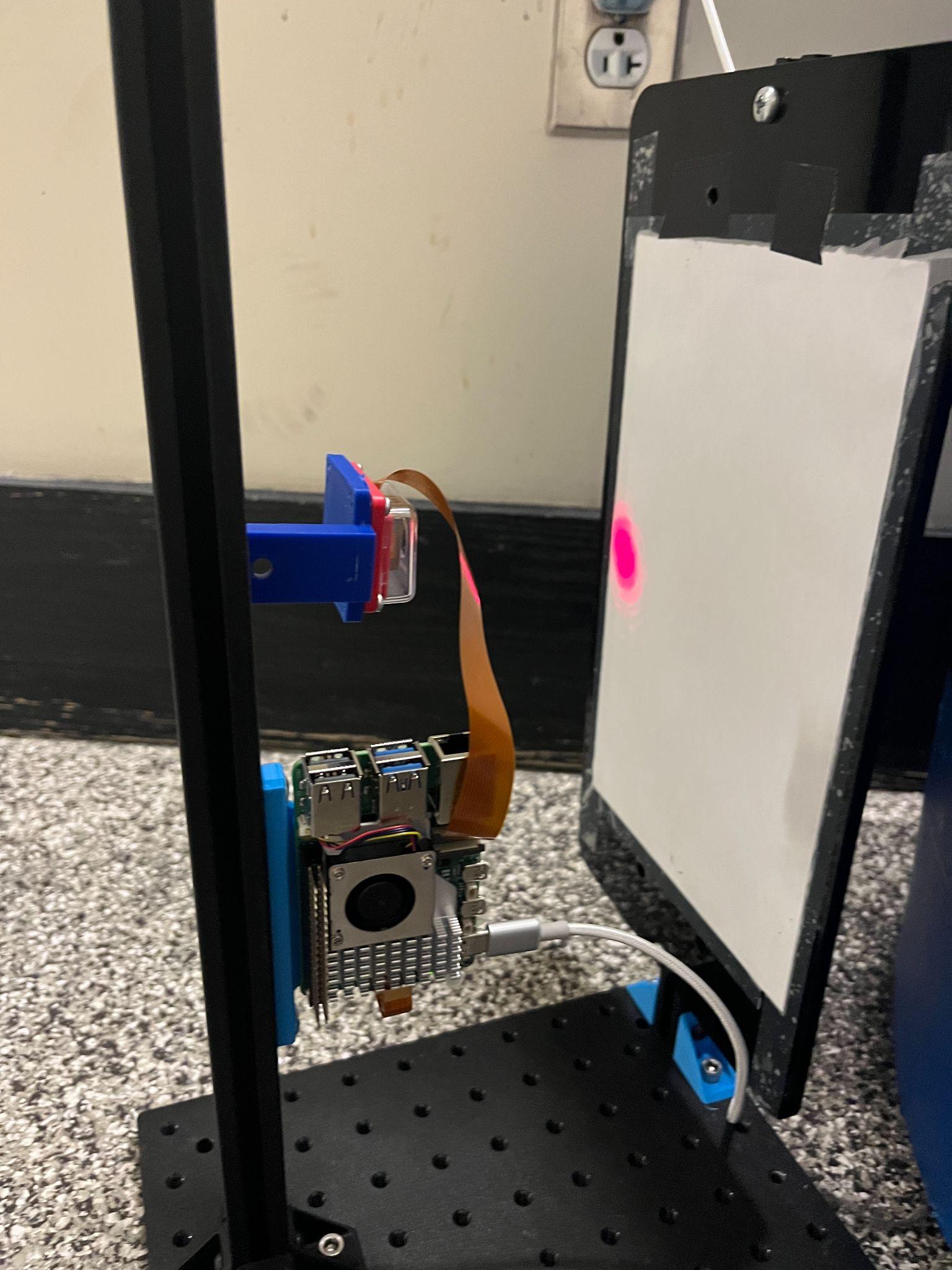 Camera
Laser spot
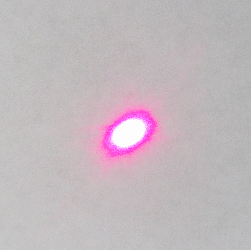 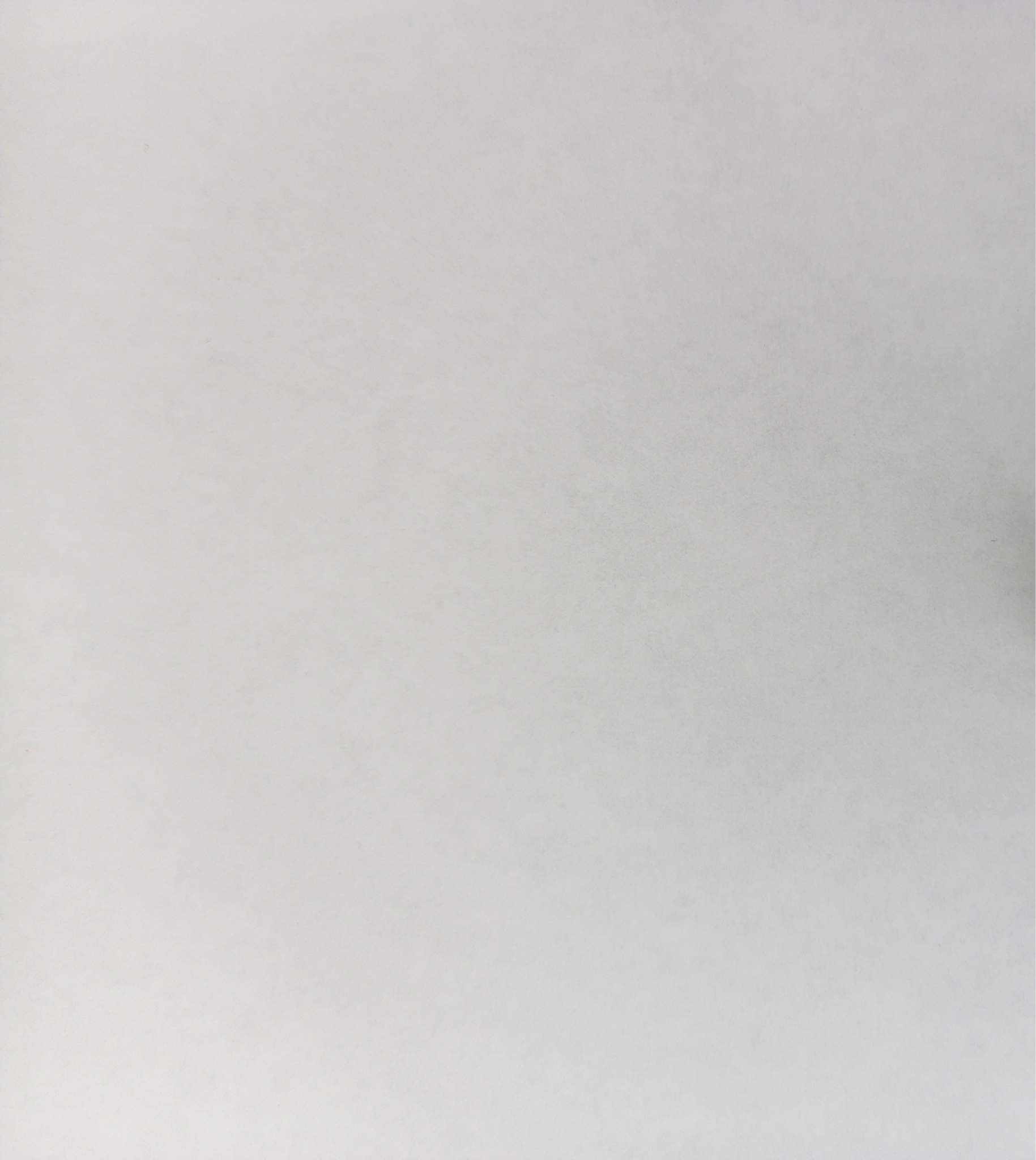 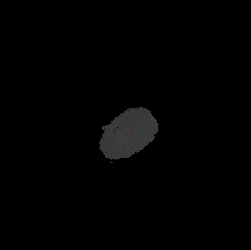 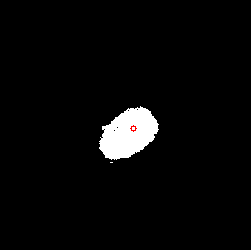 -
=
Image without spot
Image with spot
Spot location
Our optical lever amplifies small changes in vial mass
Screen/Wall
Image Processing
Laser
Mirror
Camera
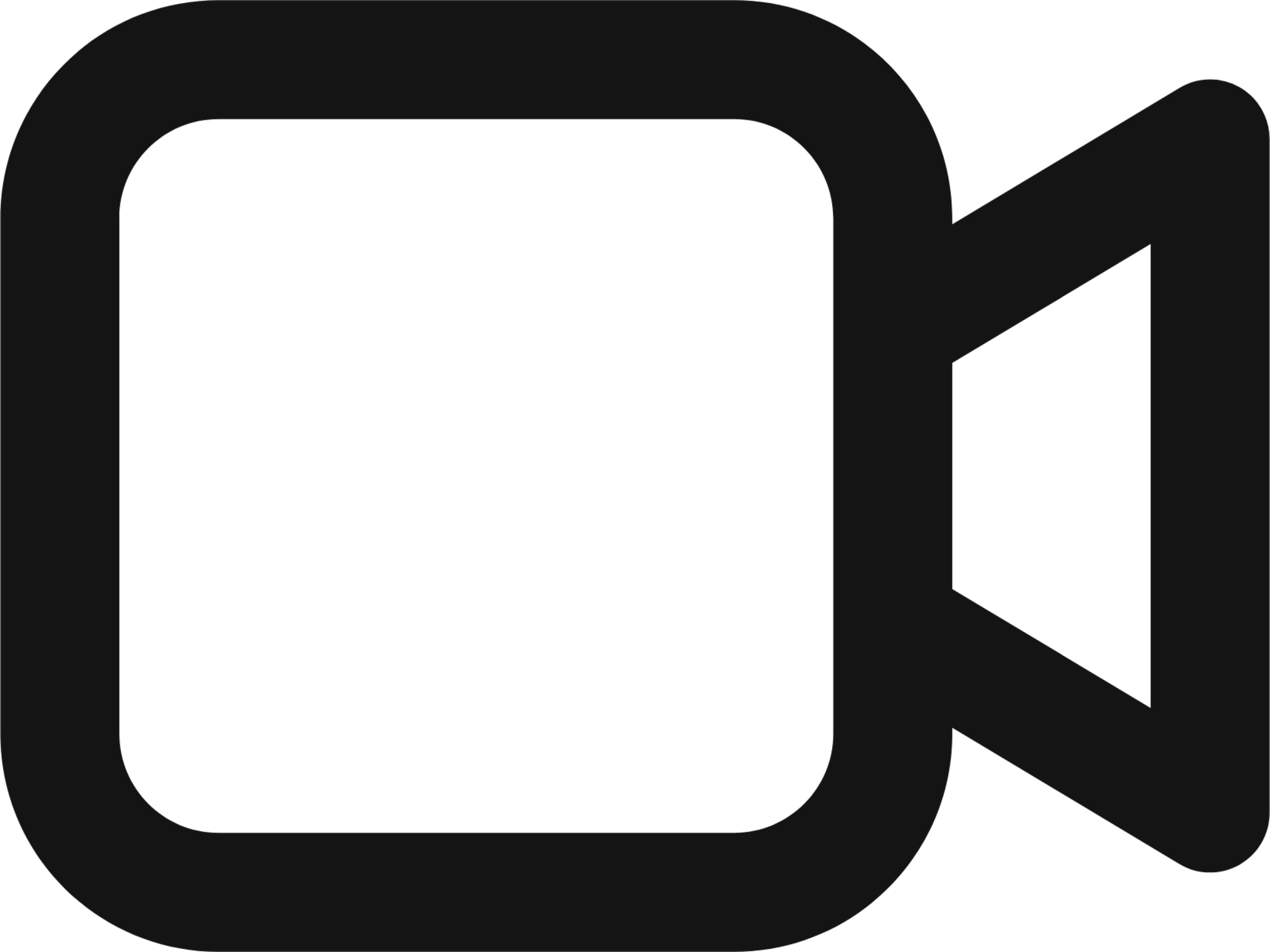 Amplified Displacement
Vial
Cantilever
Mirror
Cantilever Beam
Original Displacement
Our optical lever amplifies small changes in vial mass
Screen/Wall
Image Processing
Laser
Mirror
Camera
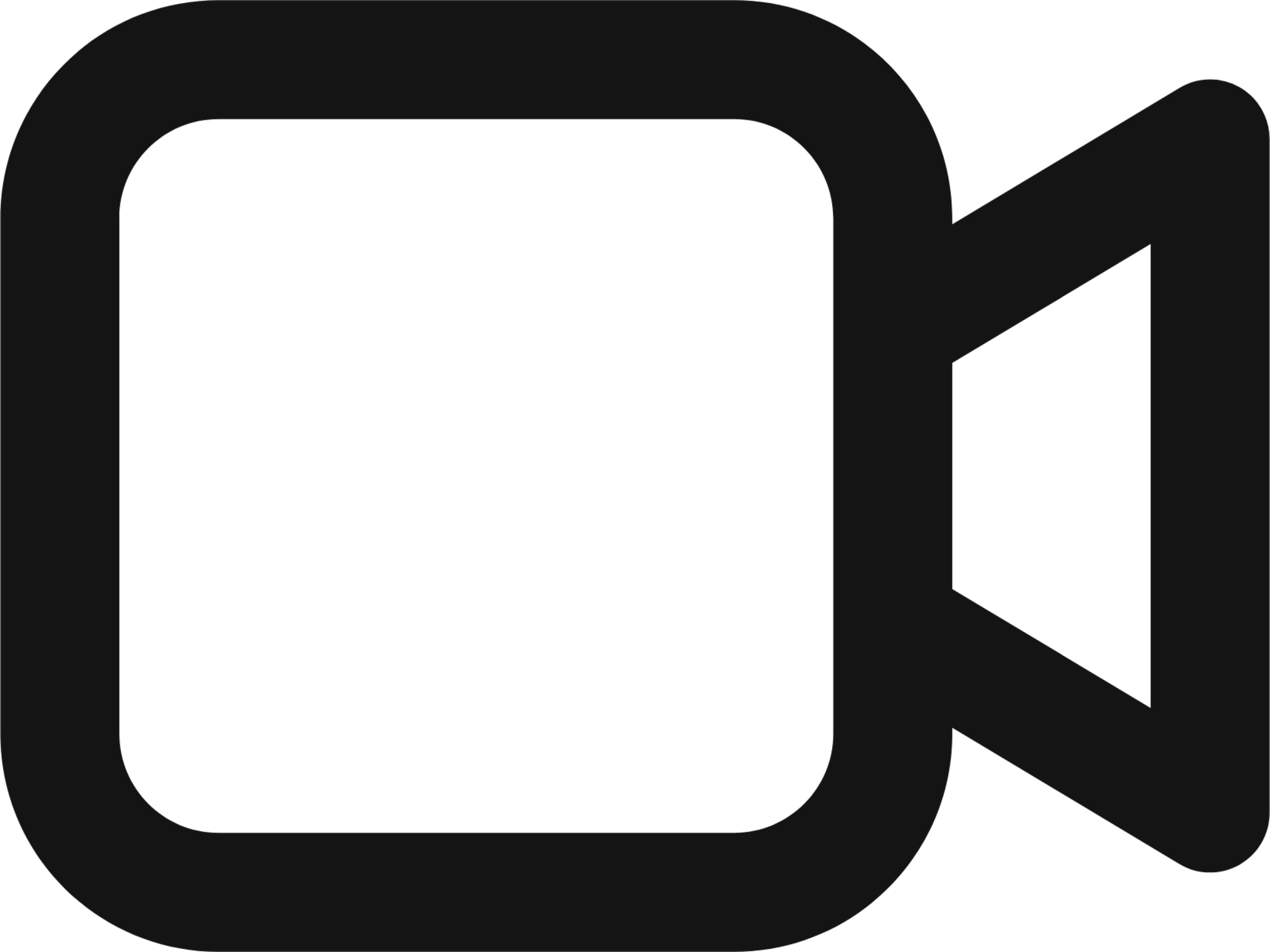 Amplified Displacement
Vial
Cantilever
Mirror
Cantilever Beam
Original Displacement
Cantilever: needs to deflect xx per milligram, can be a maximum of xx width xx length → determined cantilever geometry to achieve desired deflection (below max stress)
The cantilever achieves the desired deflection
Simplified Model
Beam design 
Deflects ~100 nm per mg
while staying within elastic deformation region and fitting within geometric boundaries
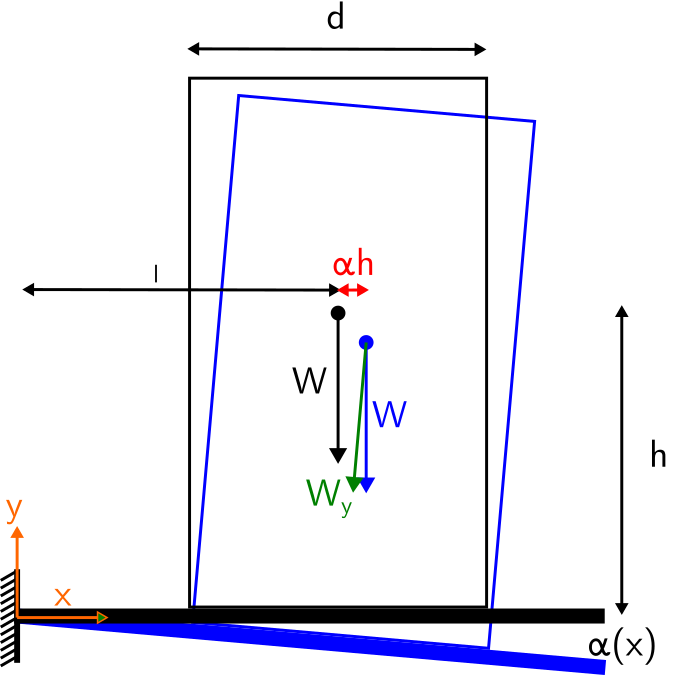 304 Stainless Steel (E = 193 GPa)
w = 10mm
t = 0.2mm
l =35mm
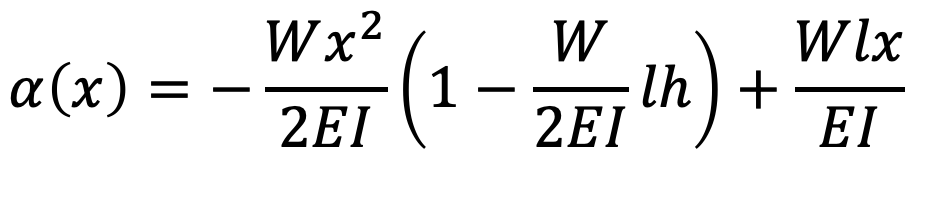 Extra term!
Usual terms
Usual beam’s equation
[Speaker Notes: 100 nanometers is the length of a virus]
Testing Setup and Fabrication
Main Frame
Target & Long Hallway
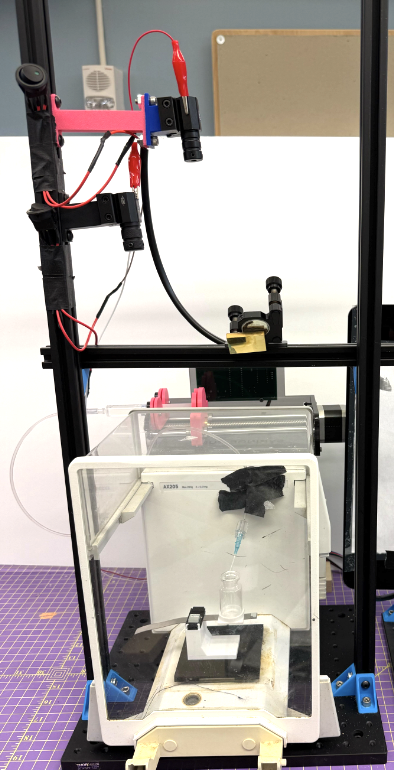 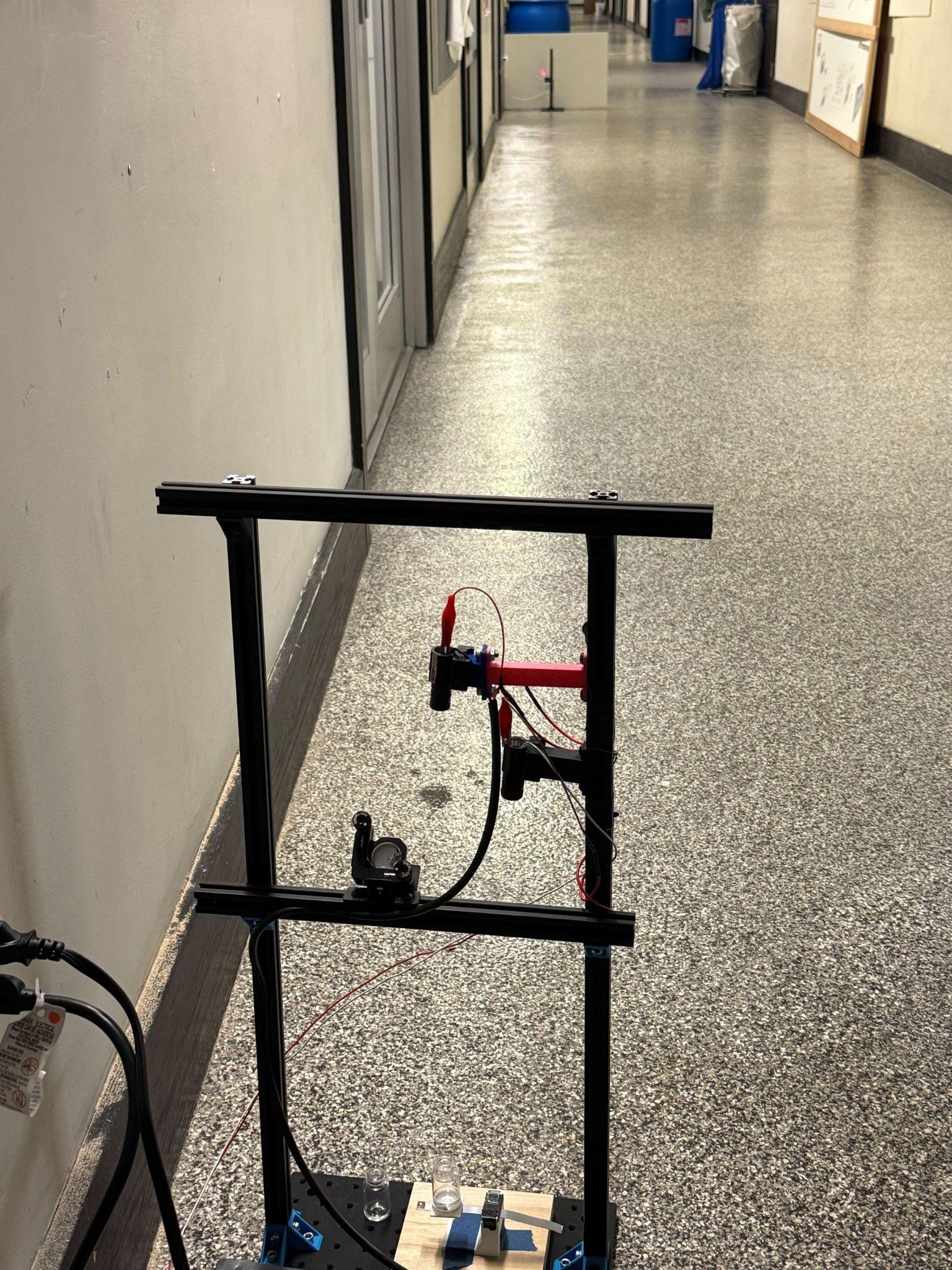 Laser
Cantilever
Camera & Screen
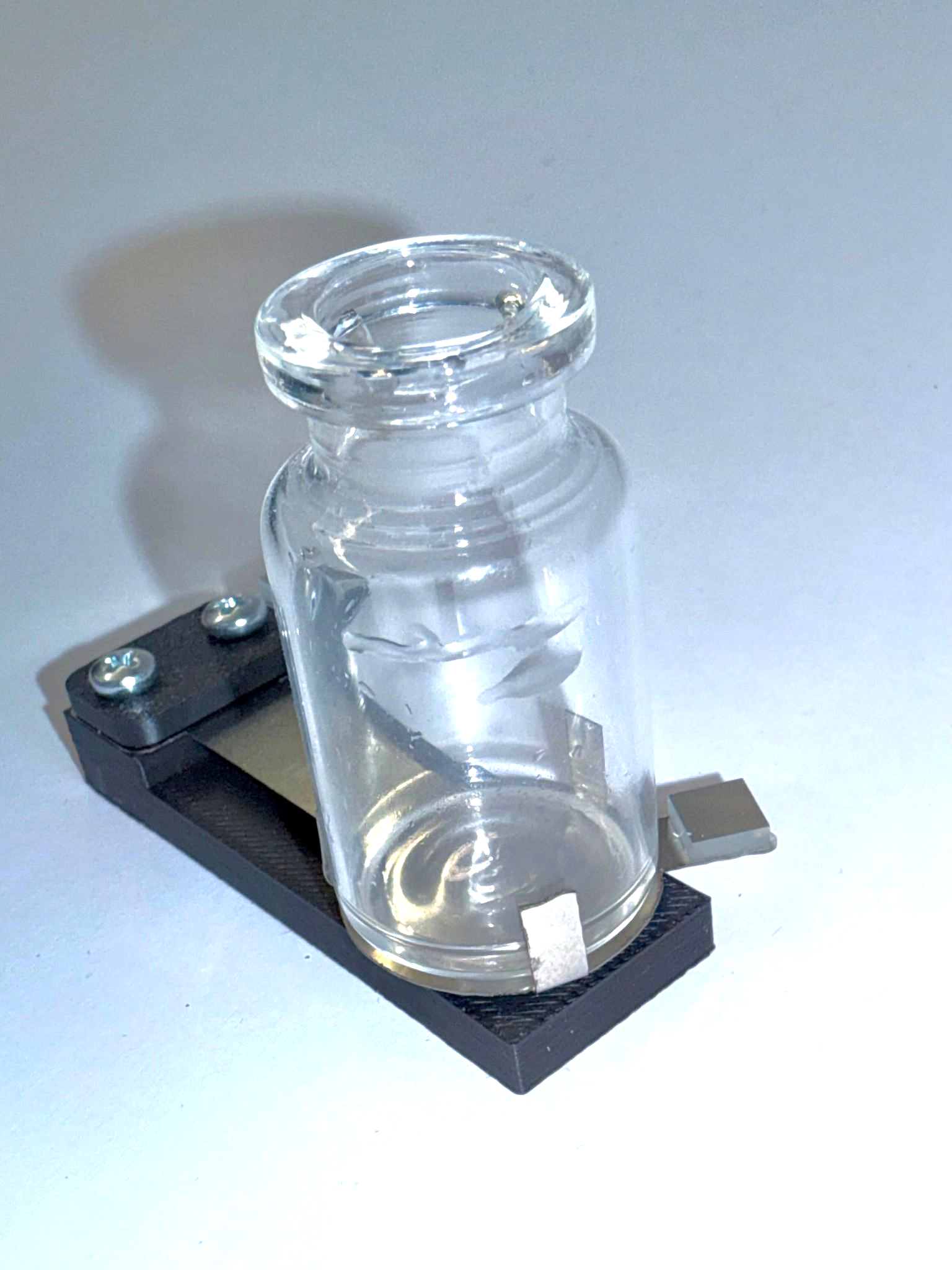 Steering mirror
Mirror
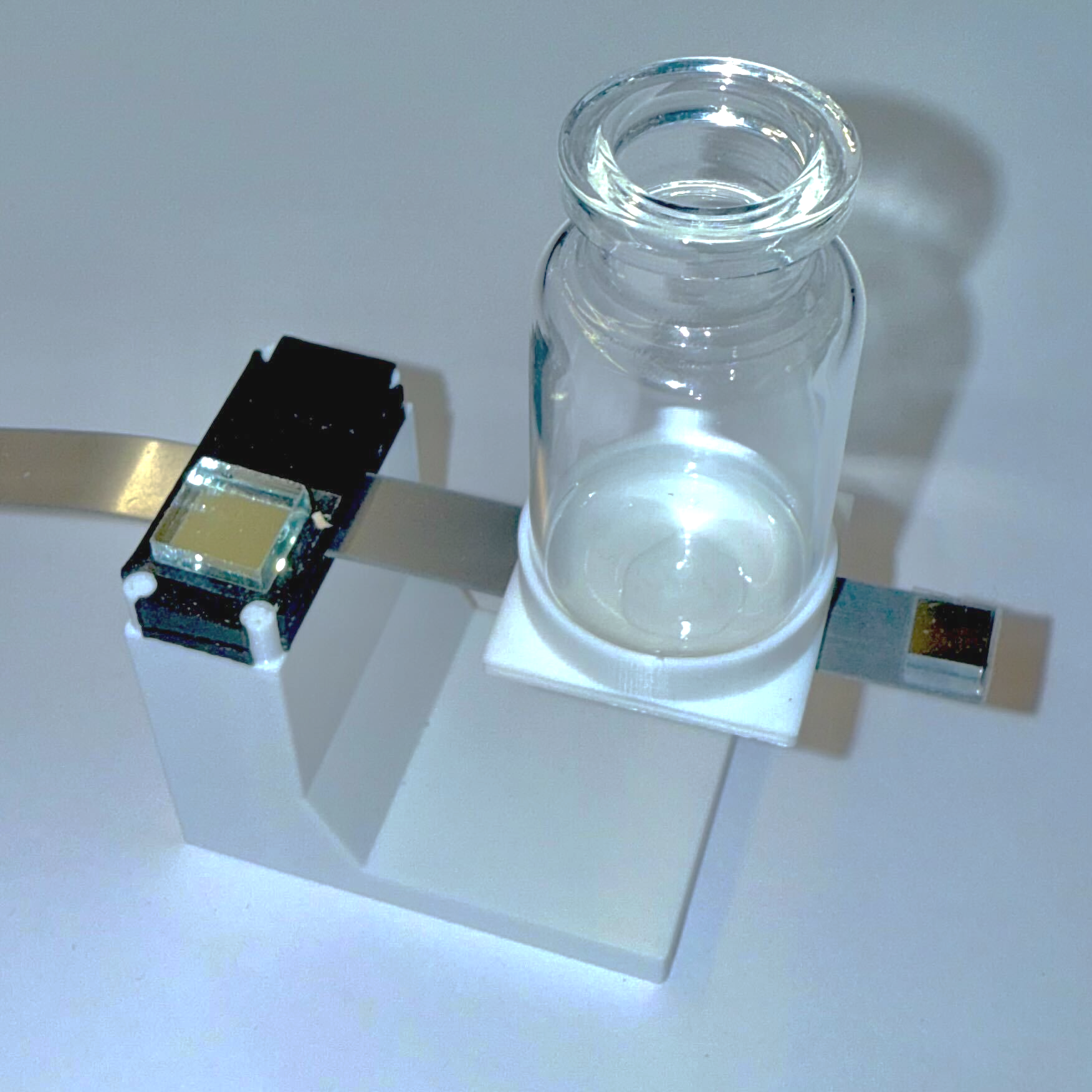 Syringe pump
Waterjet Stainless Steel Shim
3D Printed Base
Analytical balance
[Speaker Notes: Q: How were risks addressed with countermeasures? 
A: We reduced noise by moving the setup to the ground, blocking air flow, trying several sources of “ground truth mass”]
Our system achieves near-milligram accuracy and repeatable measurements over multiple loads
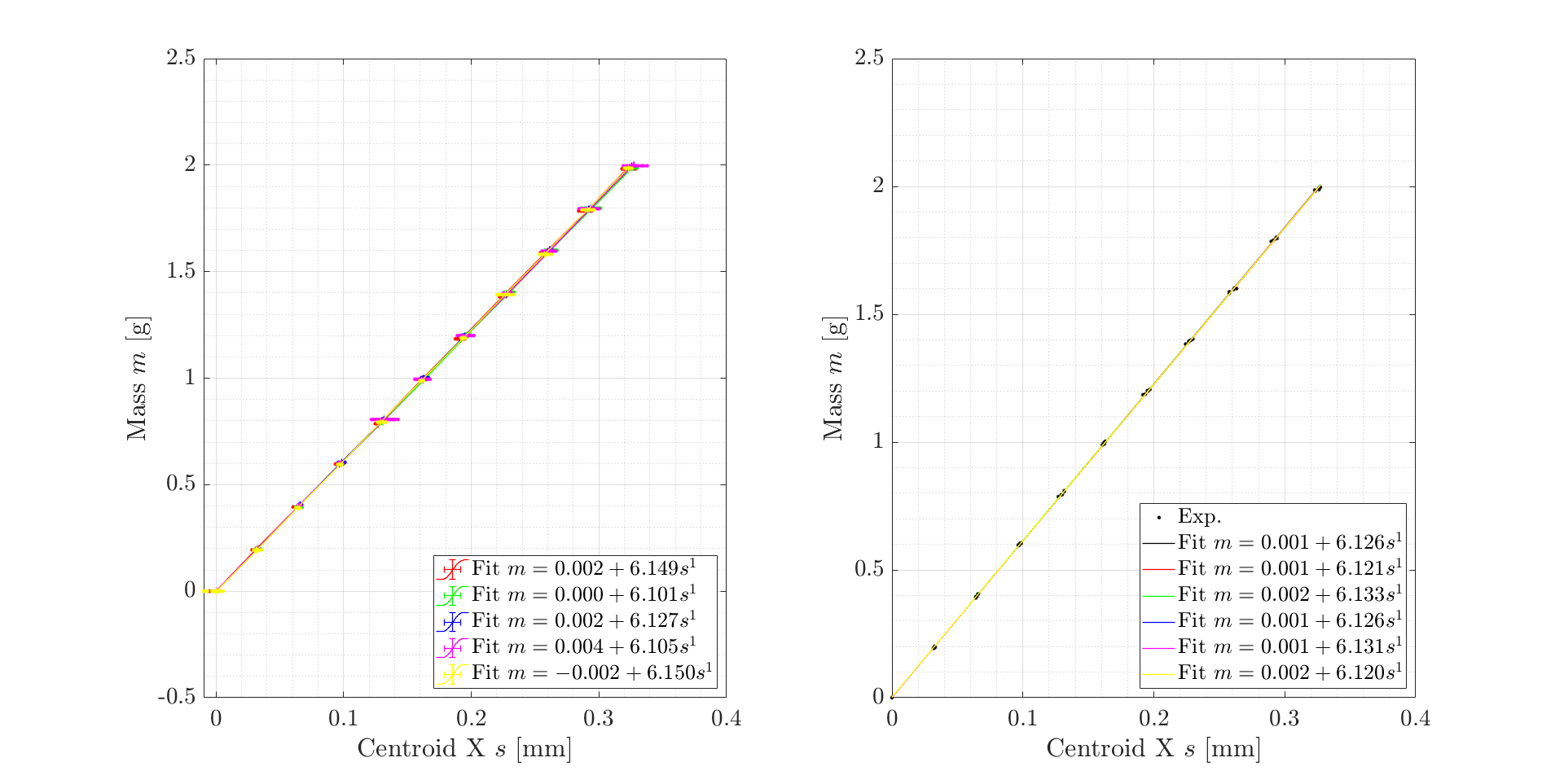 Leave-one-out cross-validation: 
Benchtop configuration (D~0.6m)
Increasing optical path length increases sensitivity
Laser spot
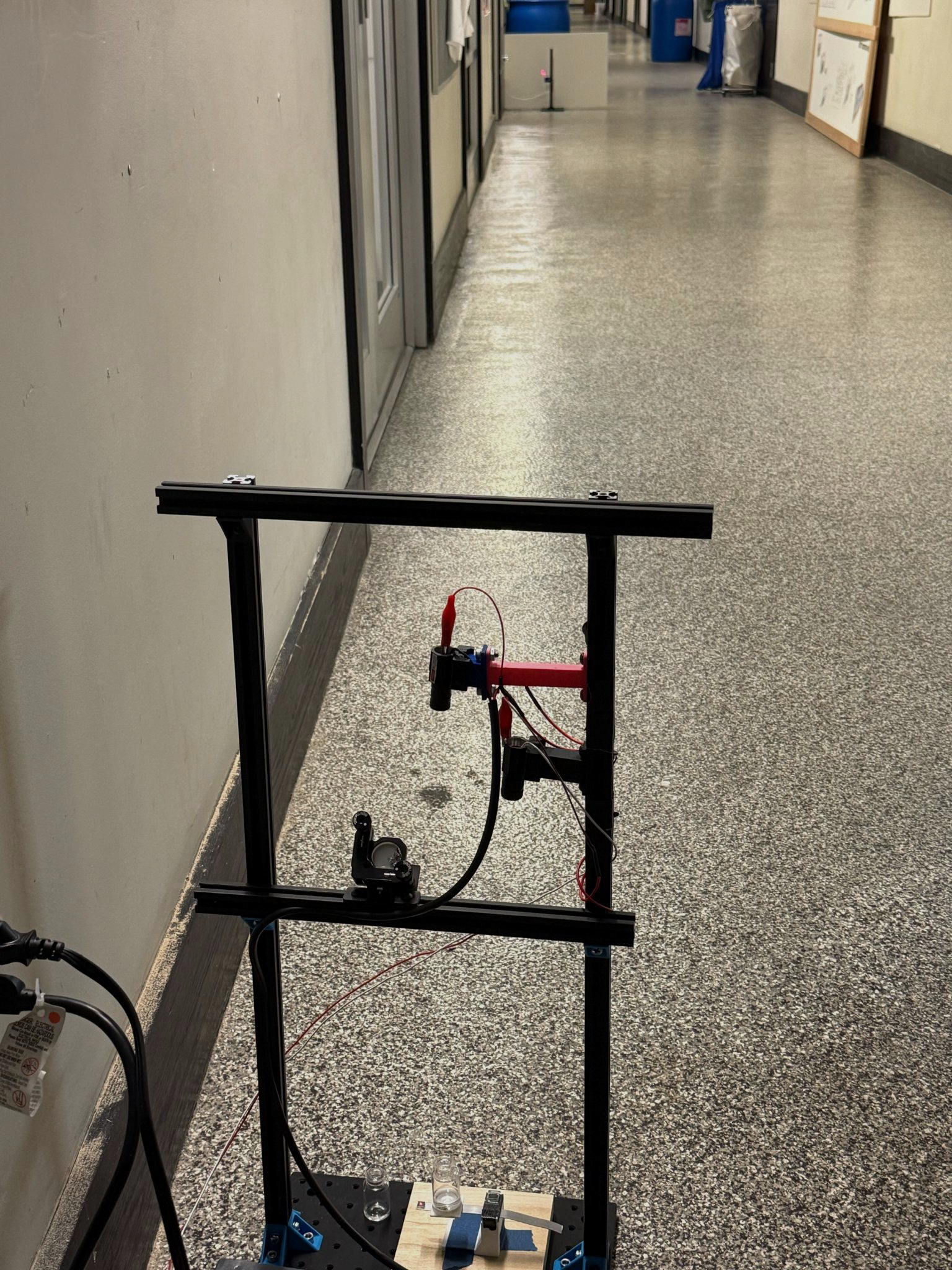 Distance
D
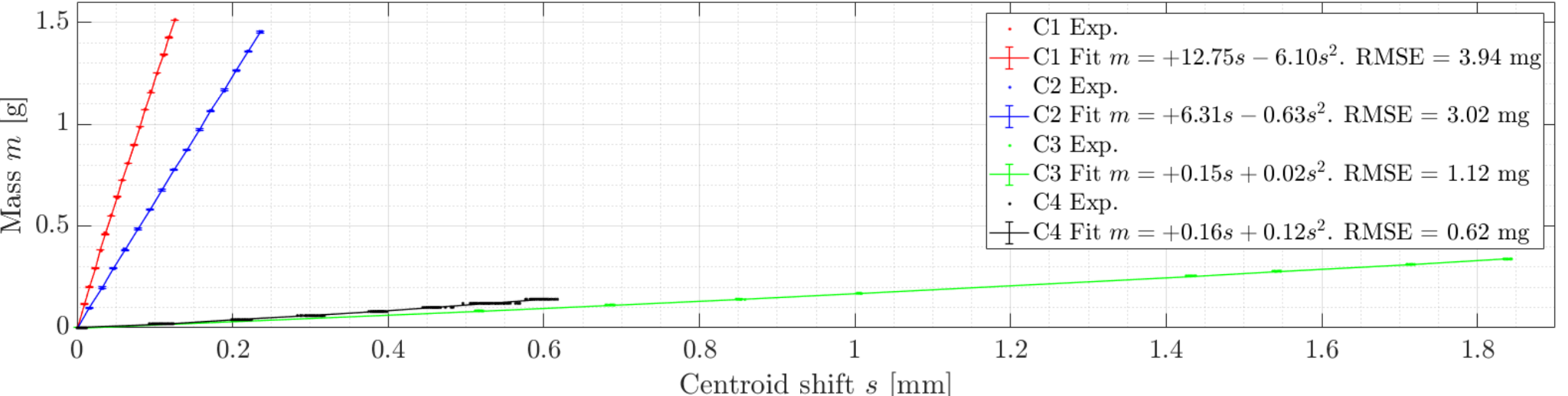 Vial holder
18
Briefly address why the fit is quadratic bc some ppl will wonder
Some explanations of the statistics and zooms in of the graph
Limitations & Improvements
19
[Speaker Notes: Better scale / ground truth
Precision manufacturing with quality materials
The things we talked about on wednesday about bolt selection and placement
Reduce footprint by using the off the shelf laser path length instrument
Potentially reduce vibrations with damping system]
Integration with continuous Lyo machine
Laser path
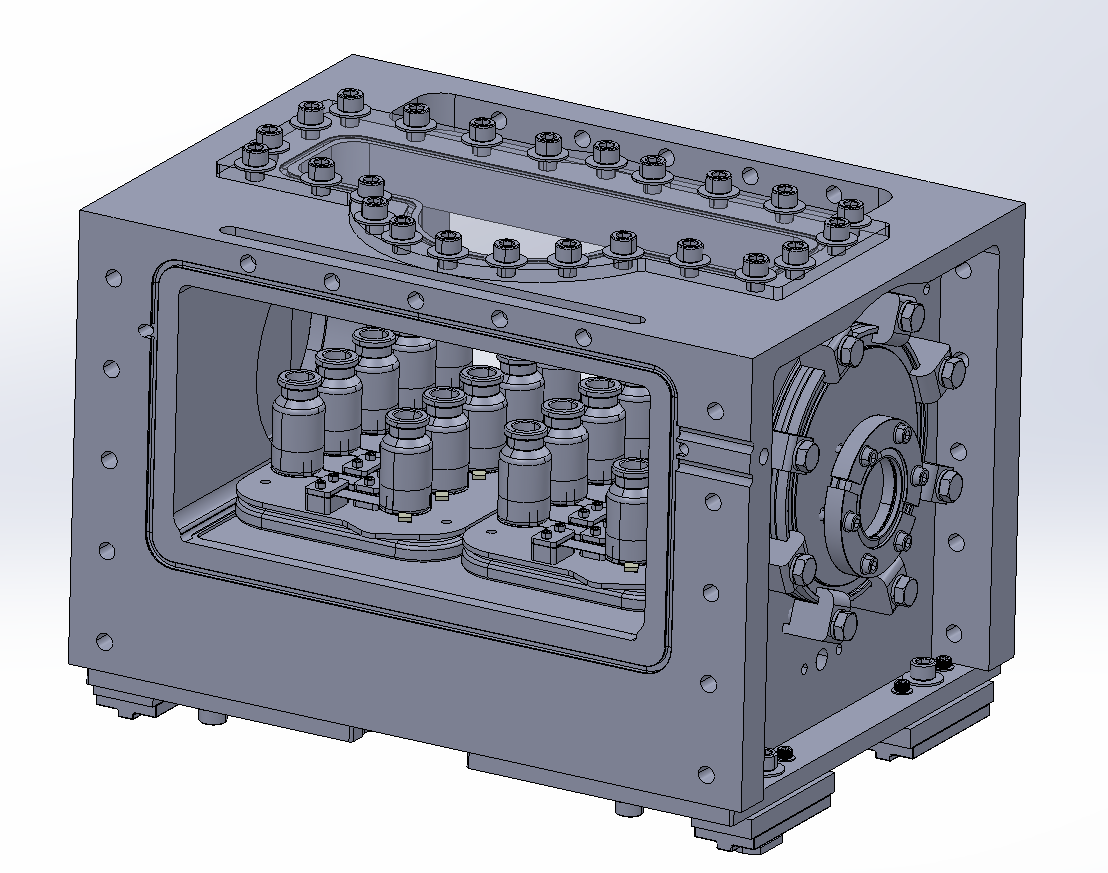 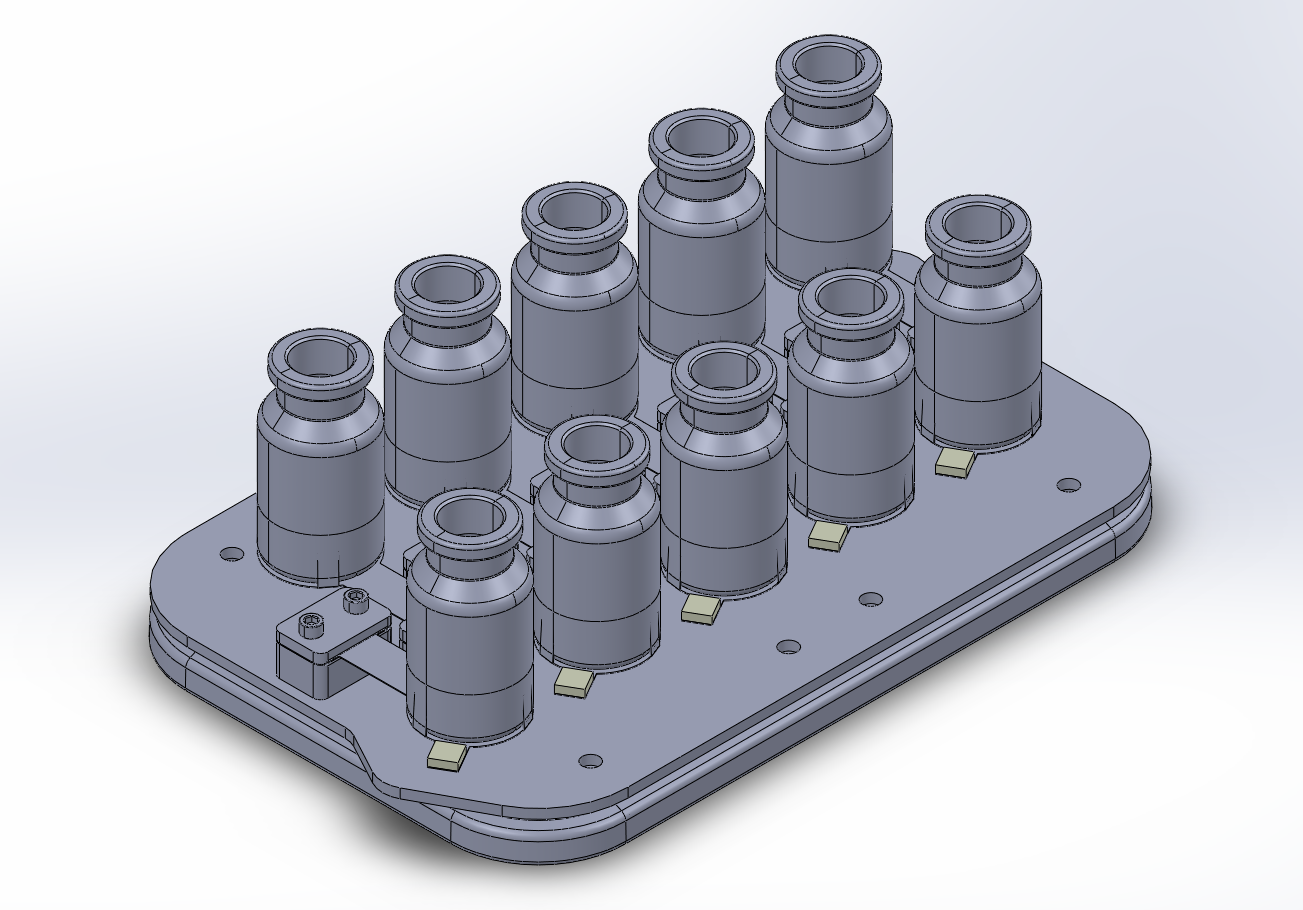 Maglev Plate
Individual sensors
Lyo Chamber
[Speaker Notes: As one of our requirements was physical compatibility, we show that we can place the same amount of vials on the maglev plates as previous within the lyophilization chamber. The chambers also have viewport for the laser on top.]
Takeaway
Integrated into commercial drug manufacturing, our device has the potential to improve throughout and reliability in extending shelf life of drugs by providing more control over the manufacturing process
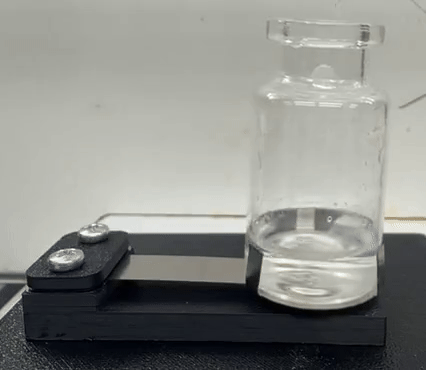 21
[Speaker Notes: Having shown alignment with all functional requirements, our design, when integrated into commercial drug manufacturing, our device has the potential to extend shelf life of drugs by providing more control over the manufacturing process]